Call Center Registration Intake
FEMA Form 009-0-1T (English) 
OMB Control Number: 1660-0002
Expiration Date: 5/31/2014
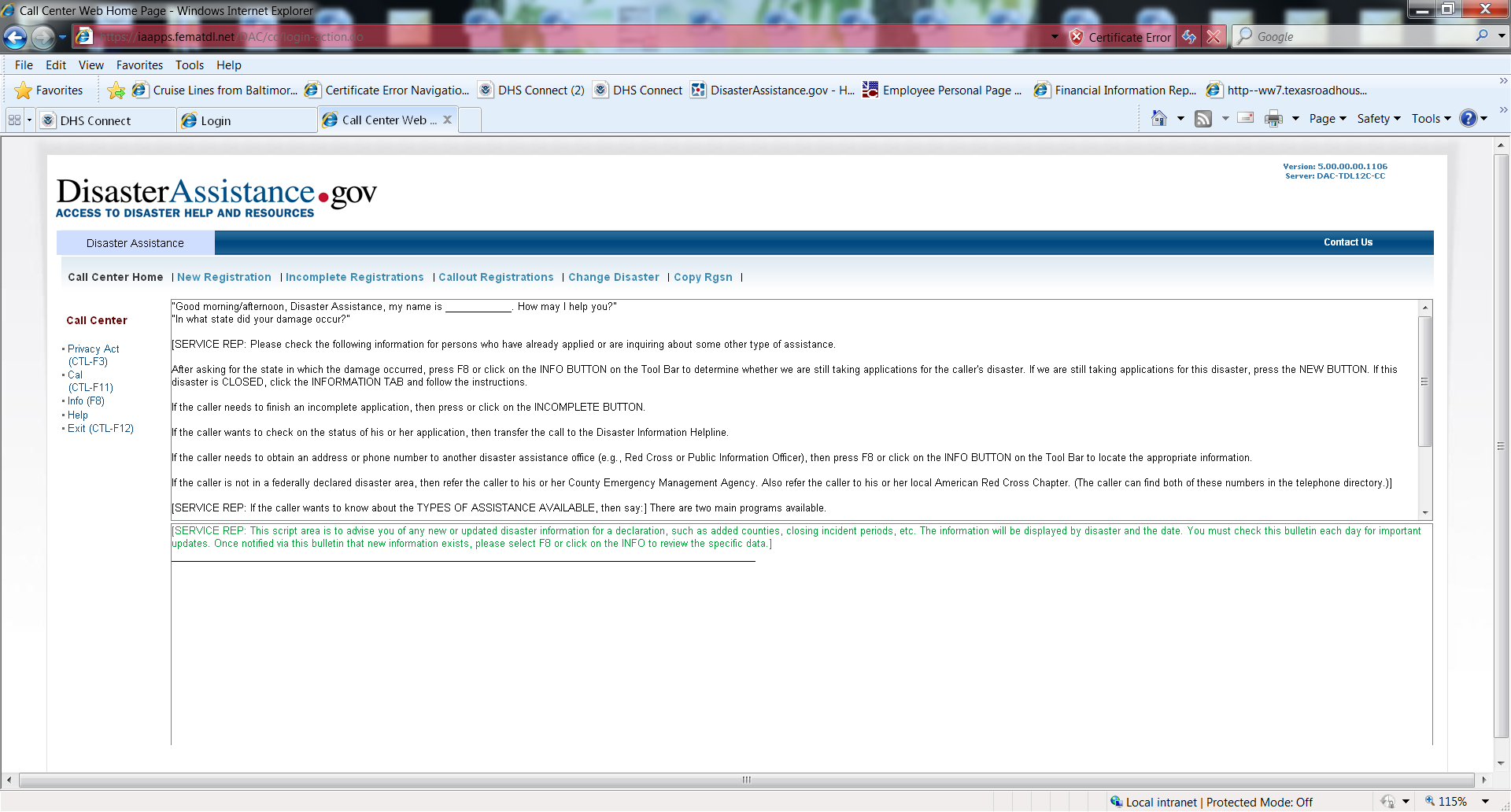 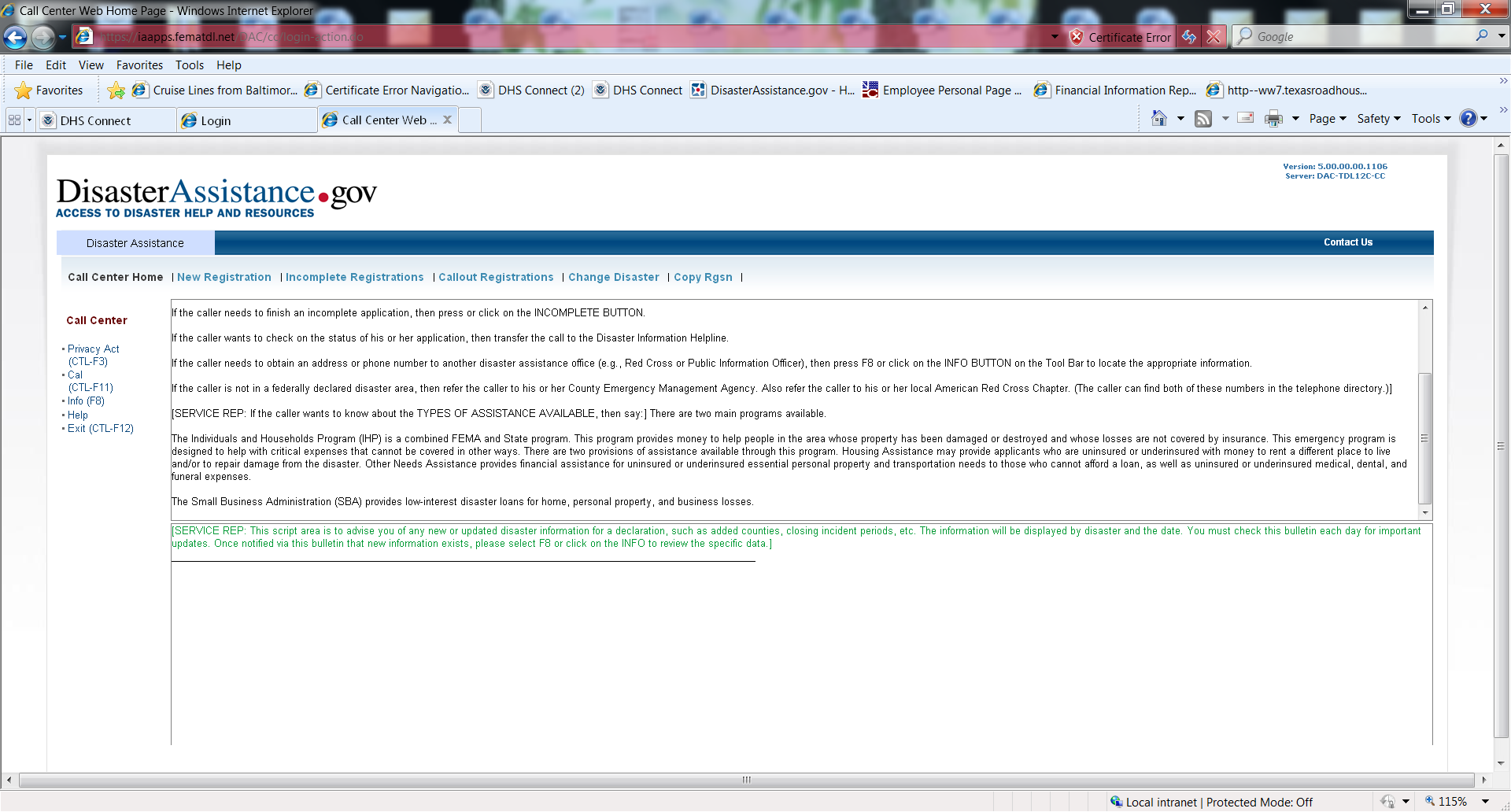 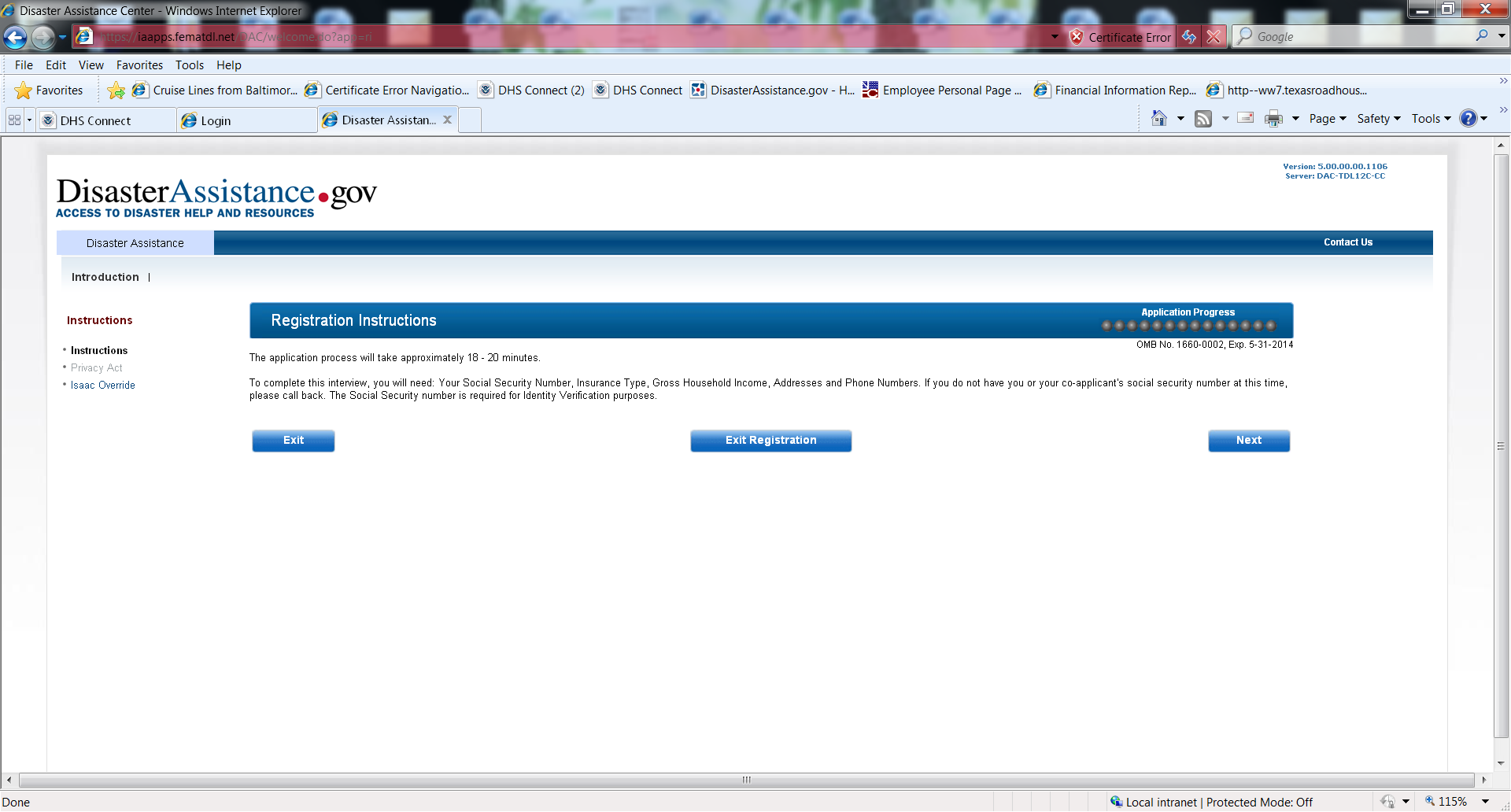 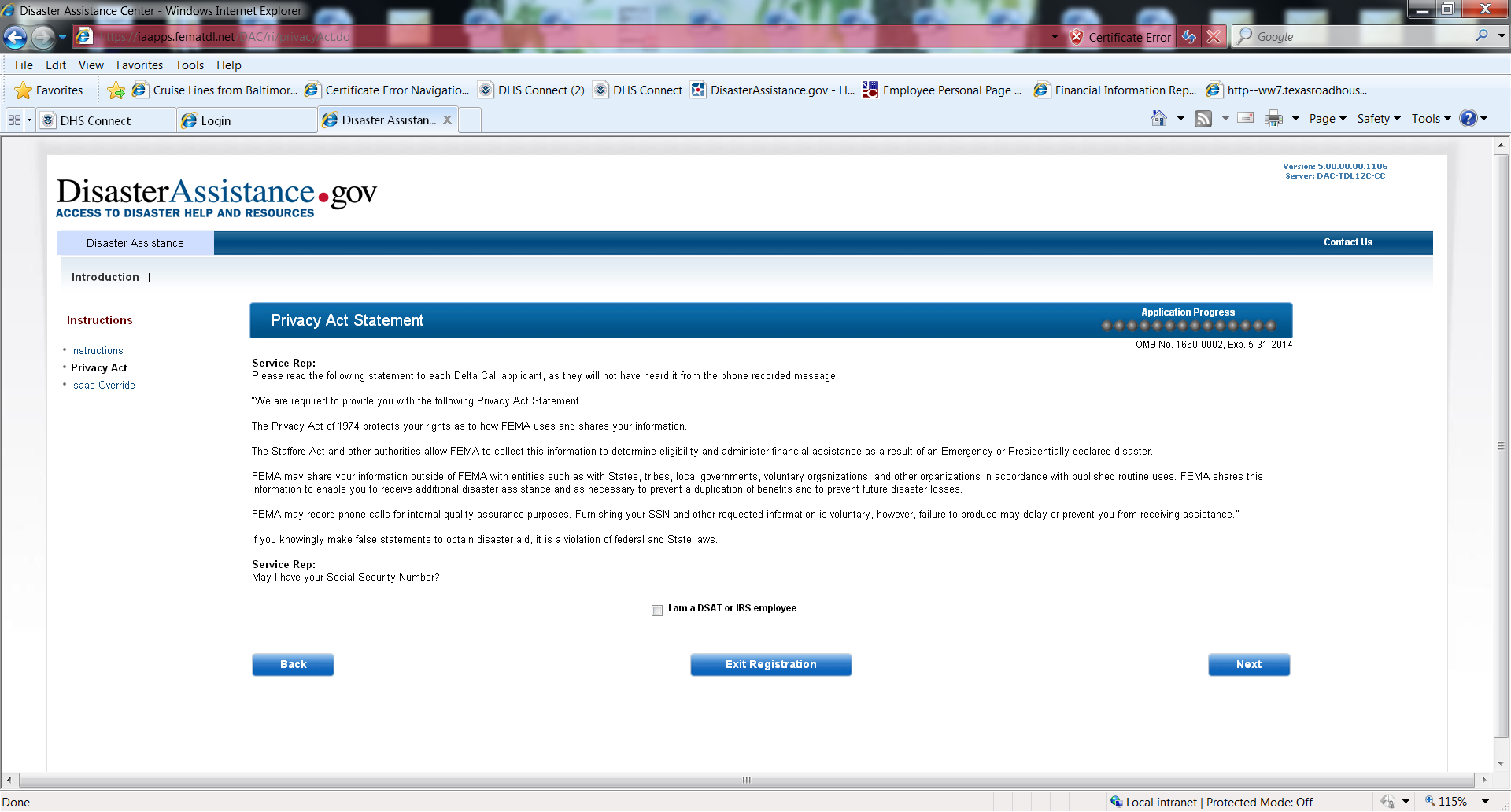 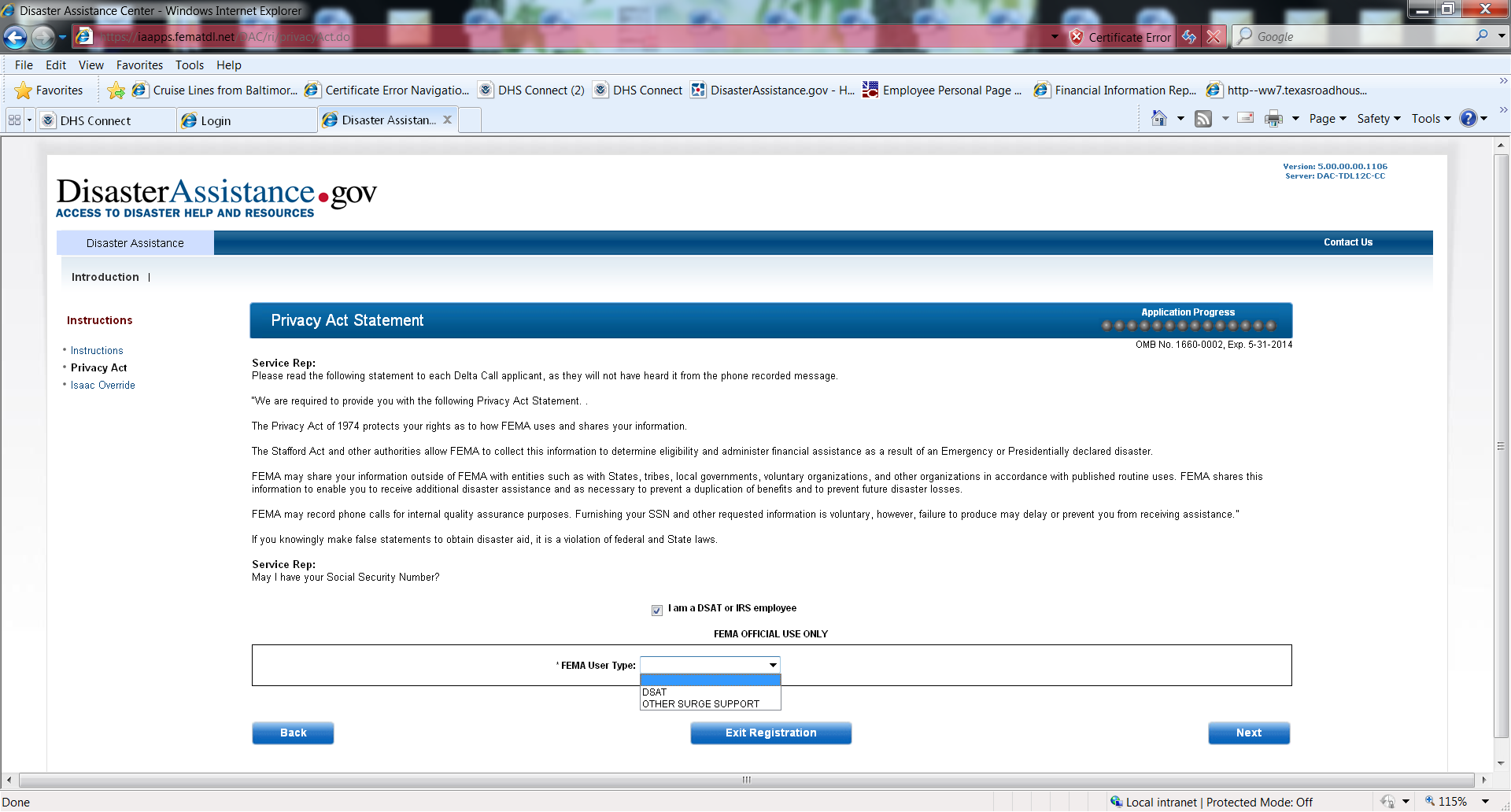 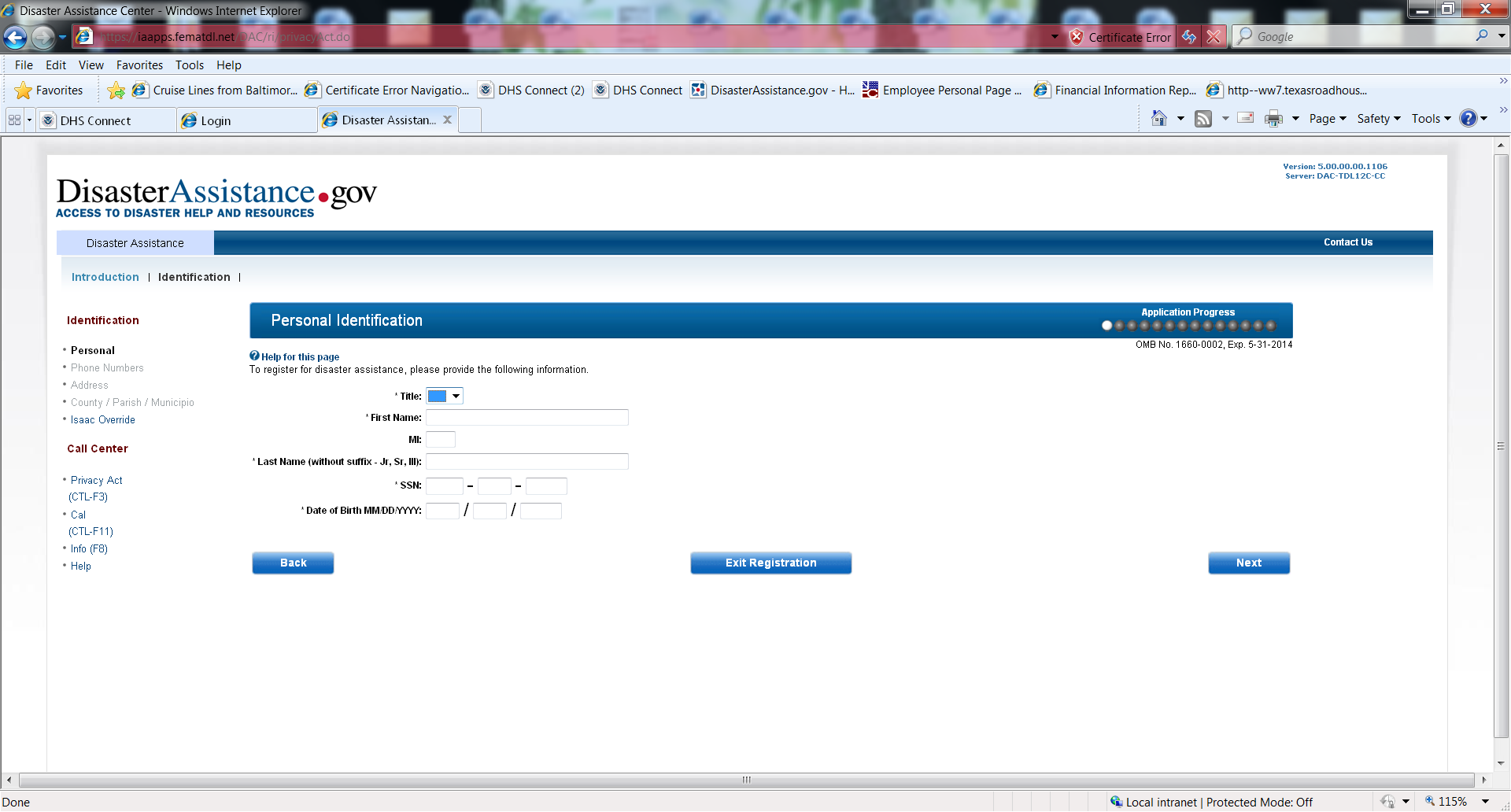 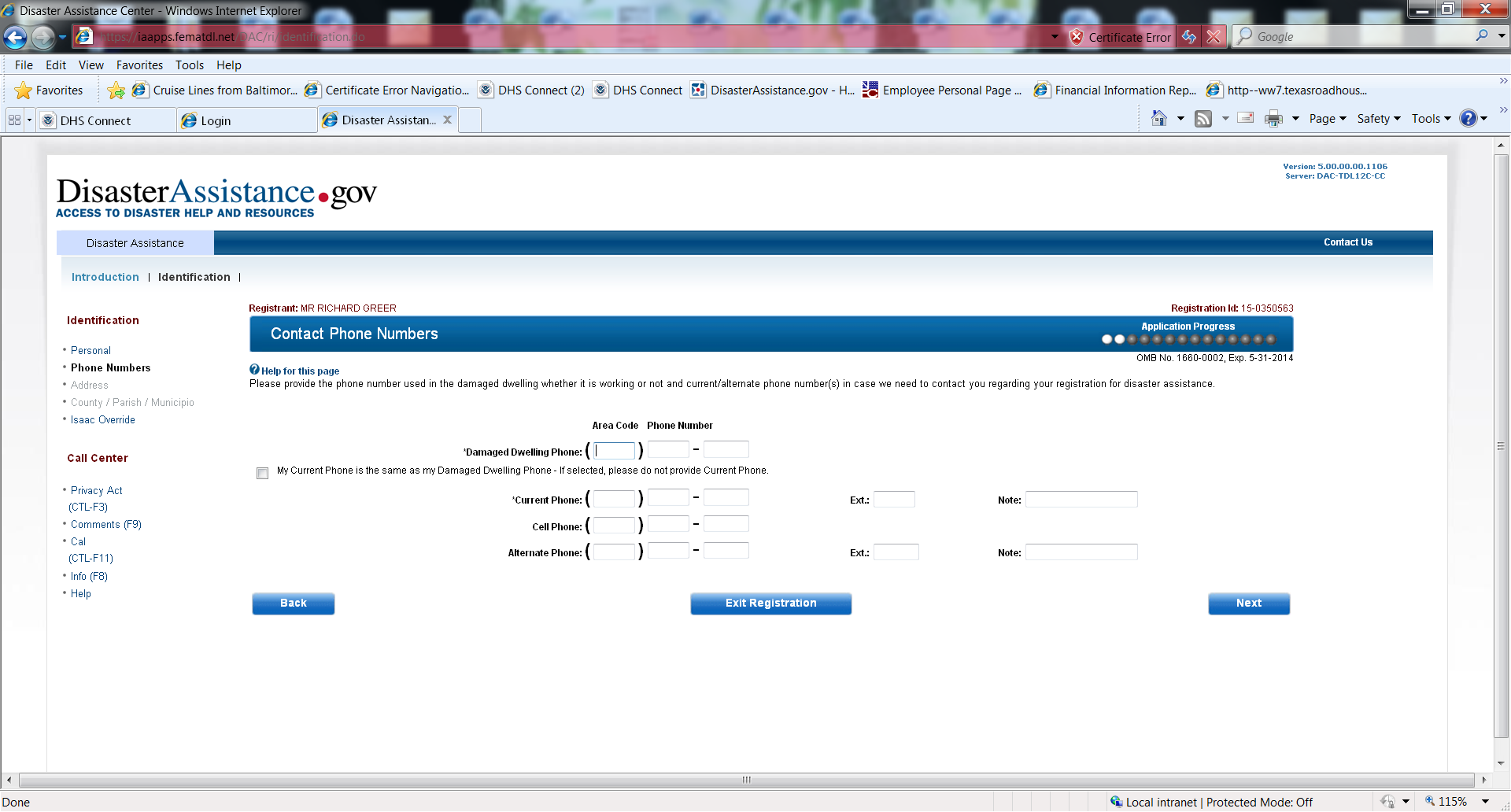 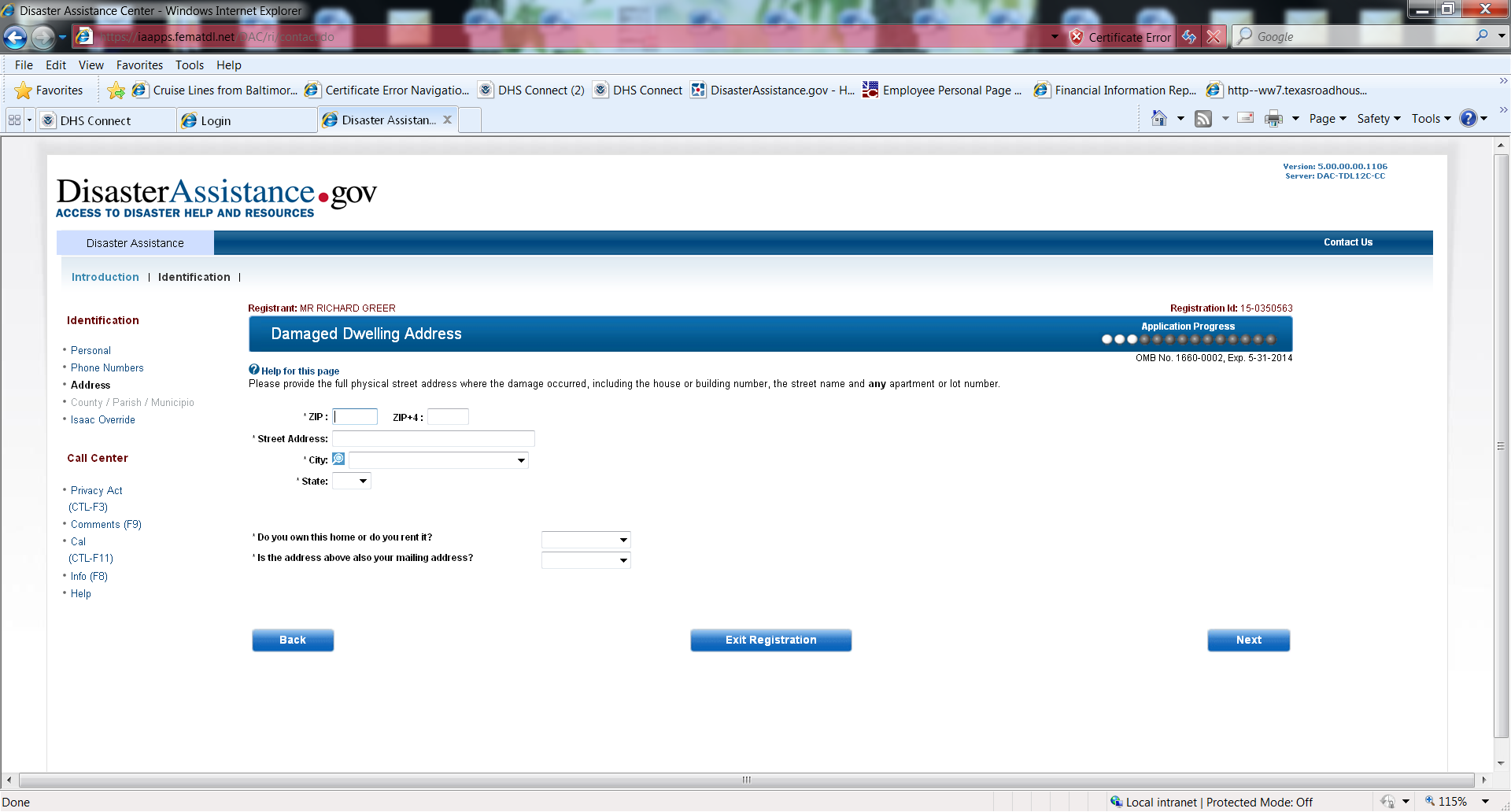 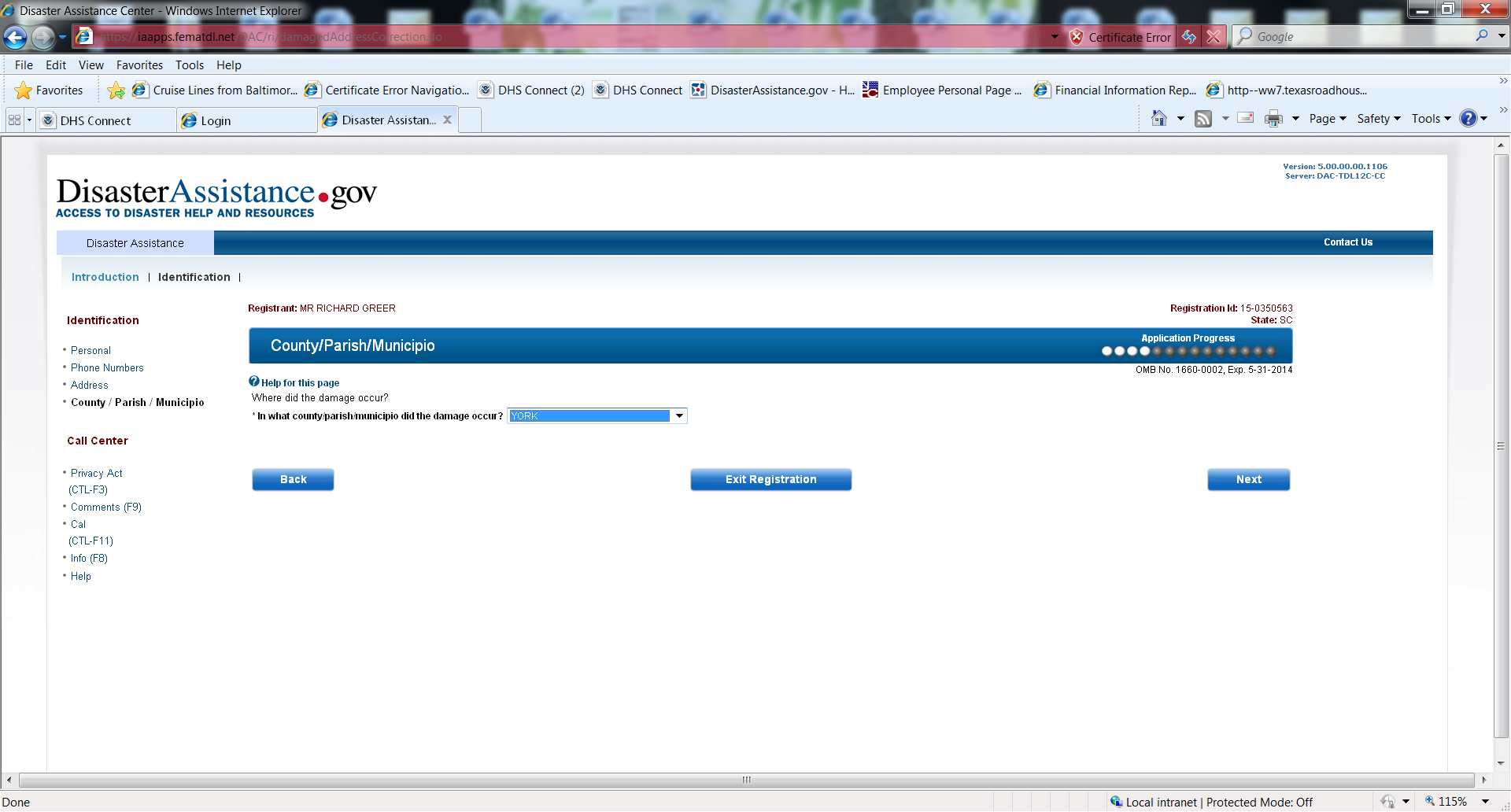 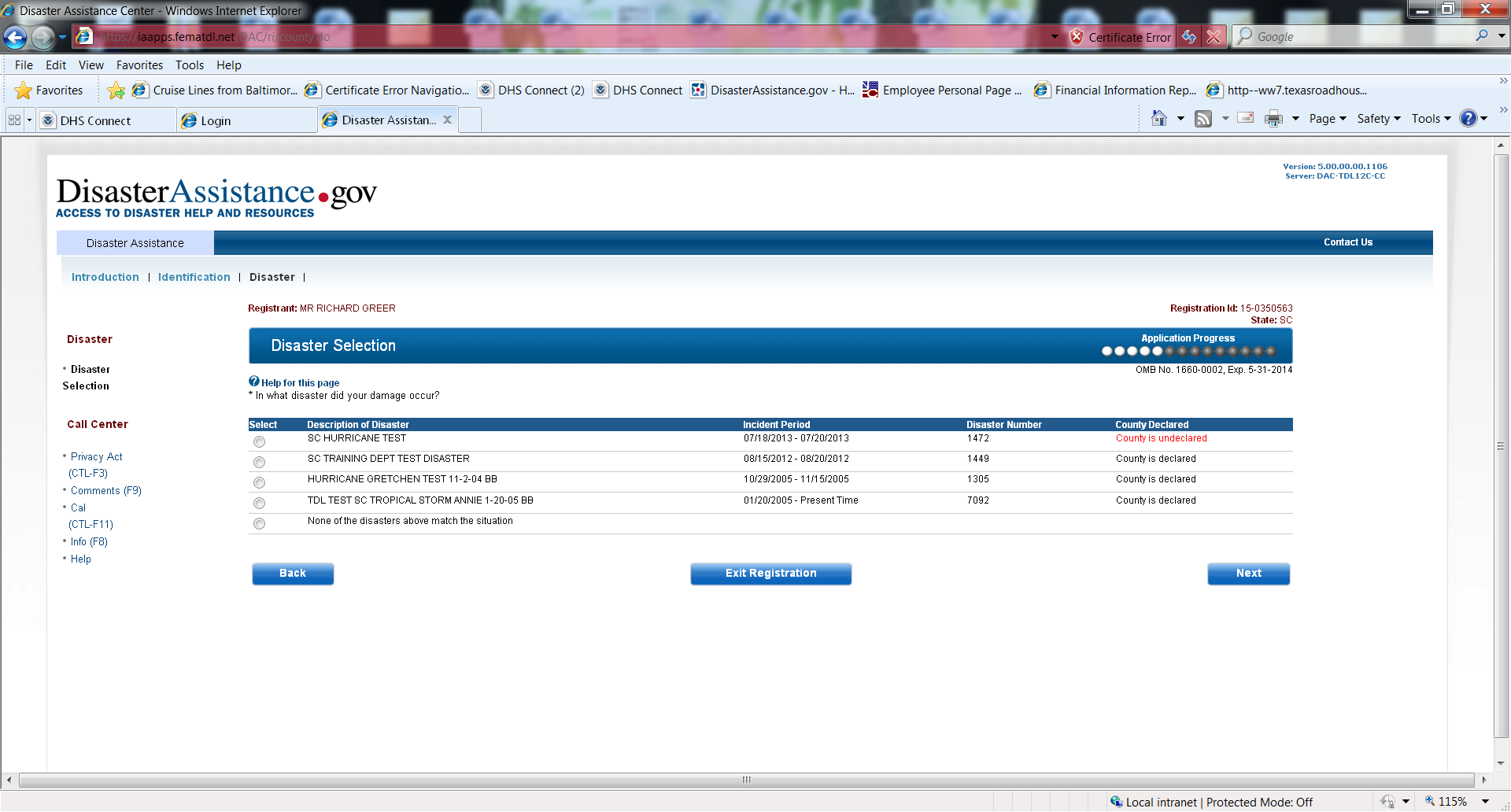 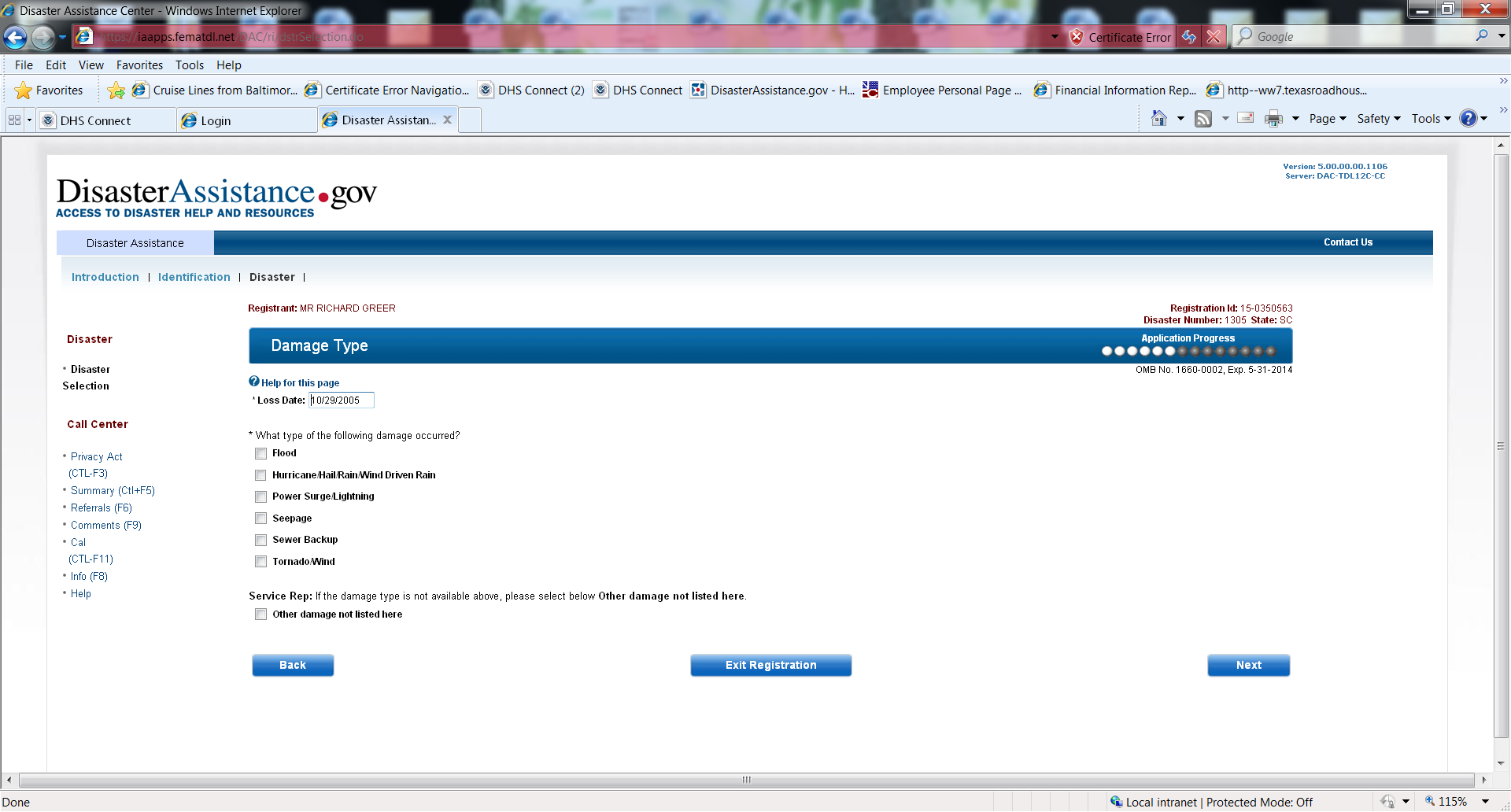 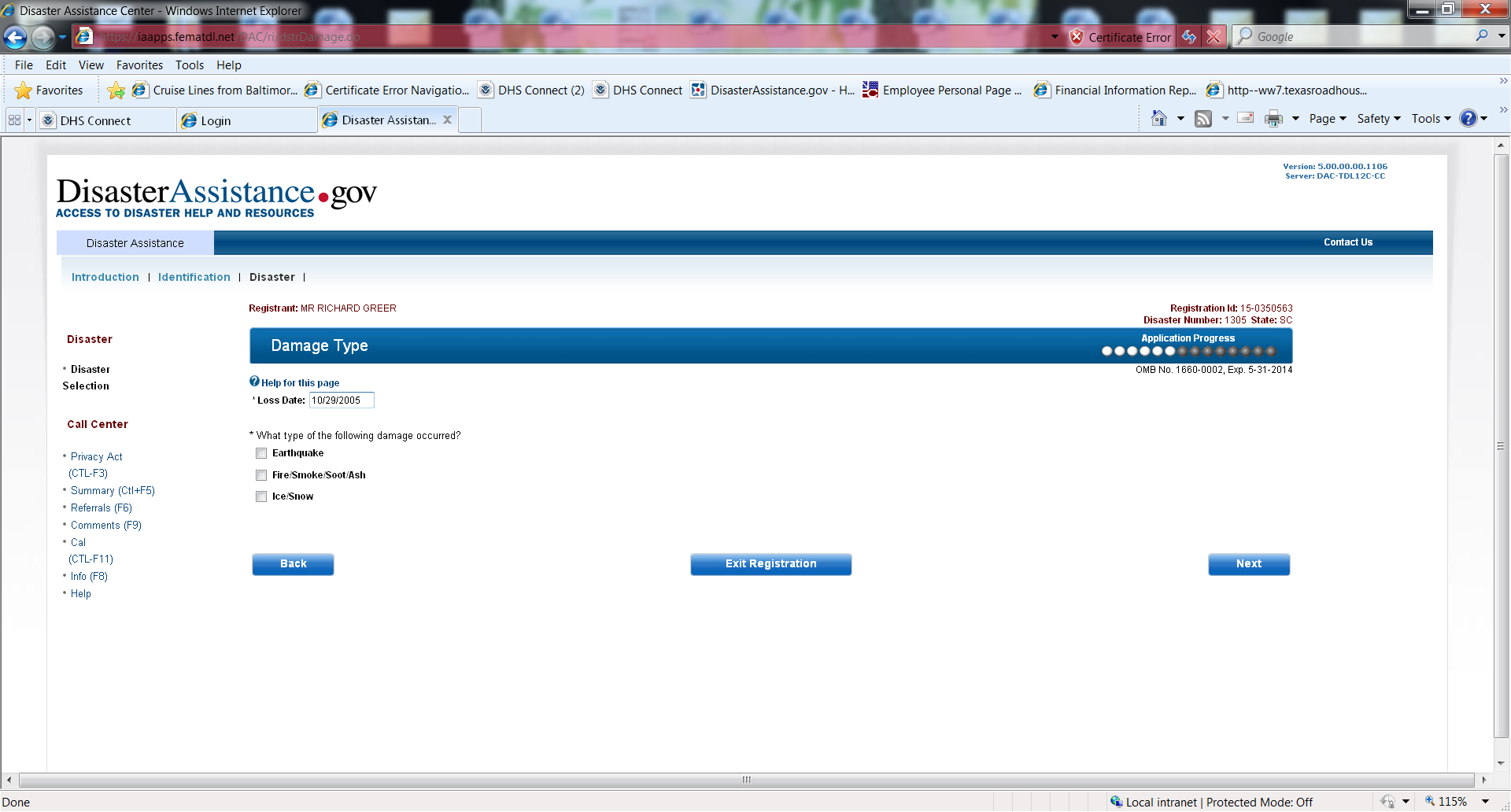 [Speaker Notes: Screen provided when selecting “Other damage not listed here”]
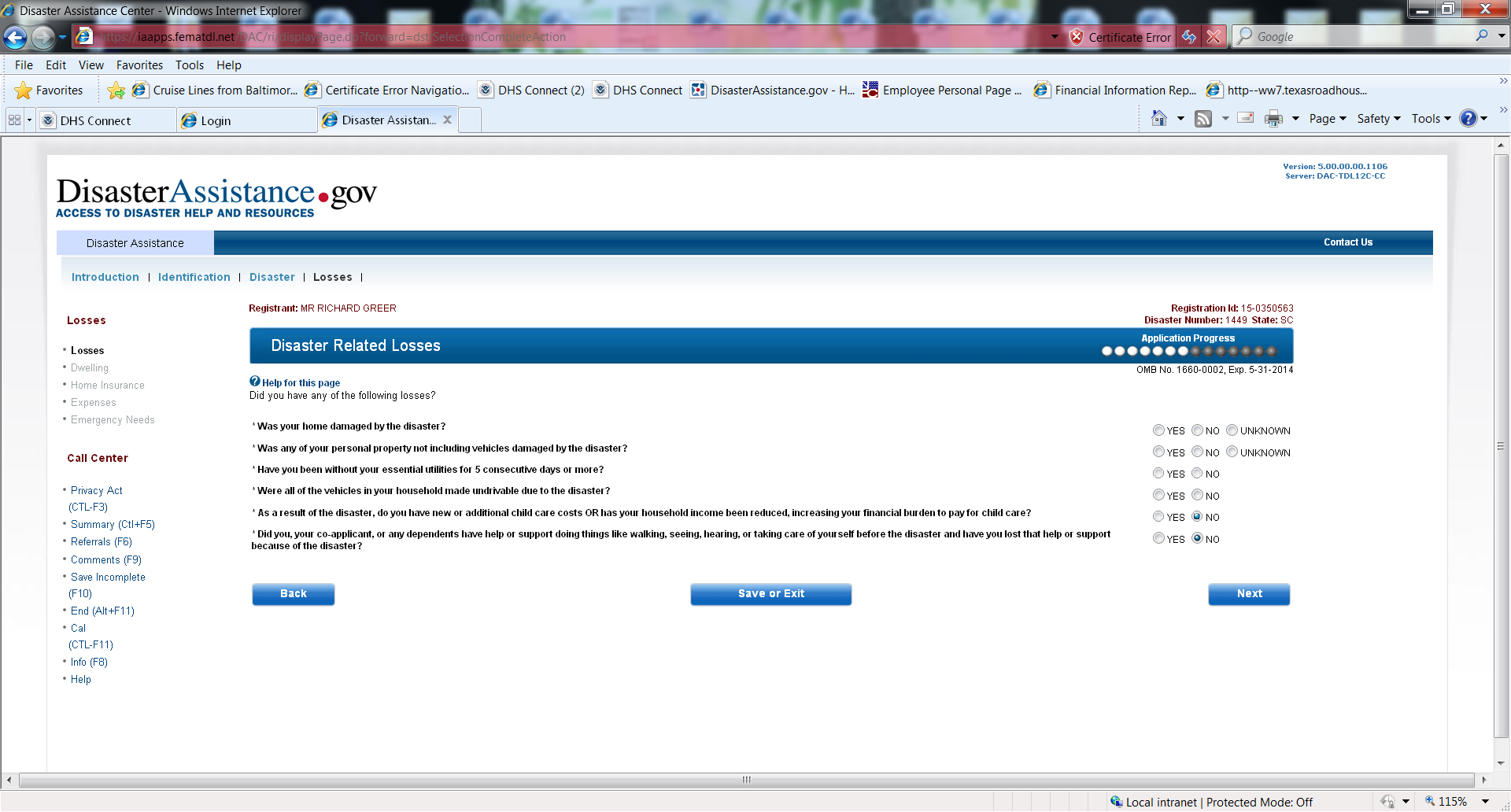 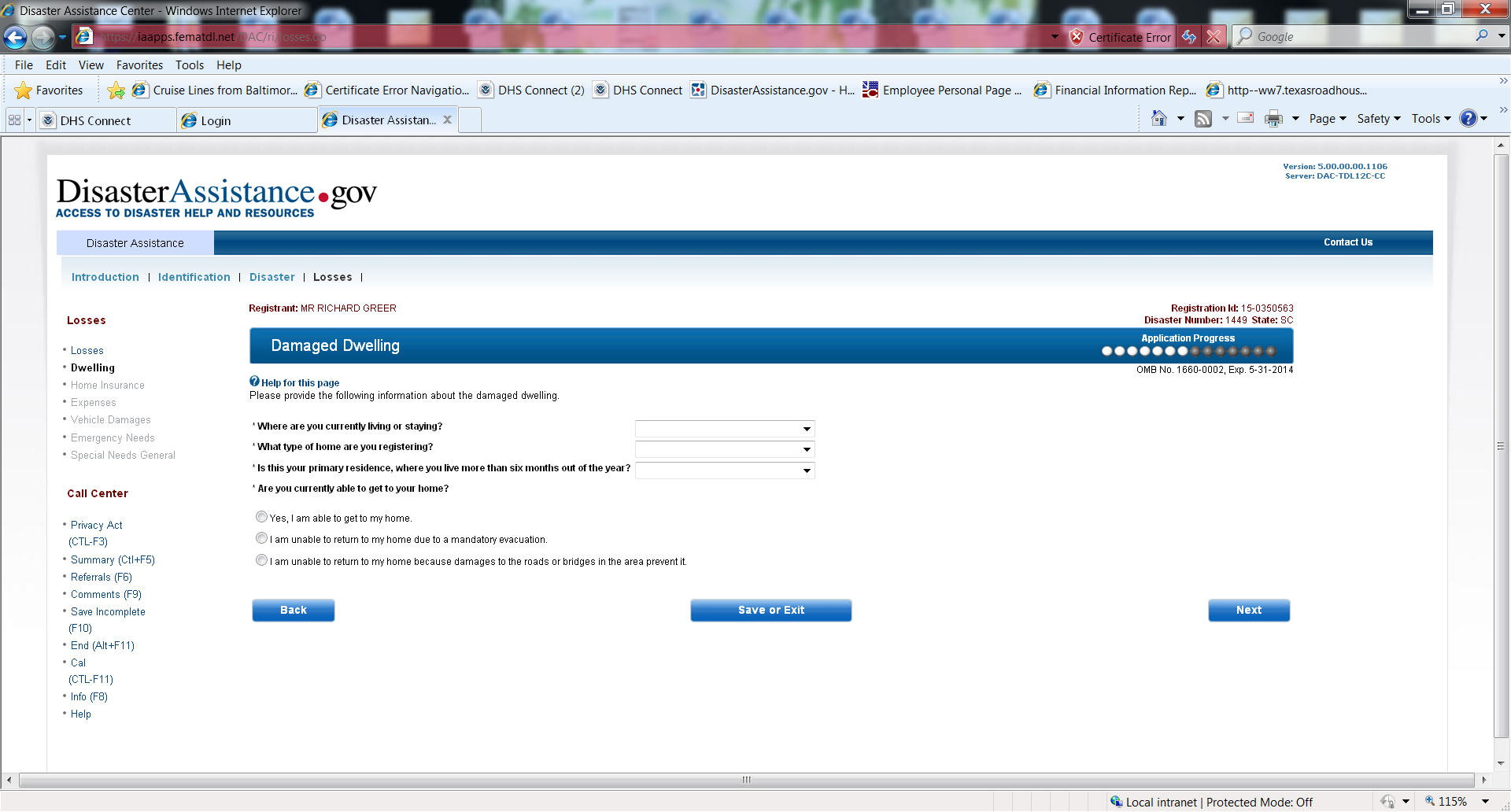 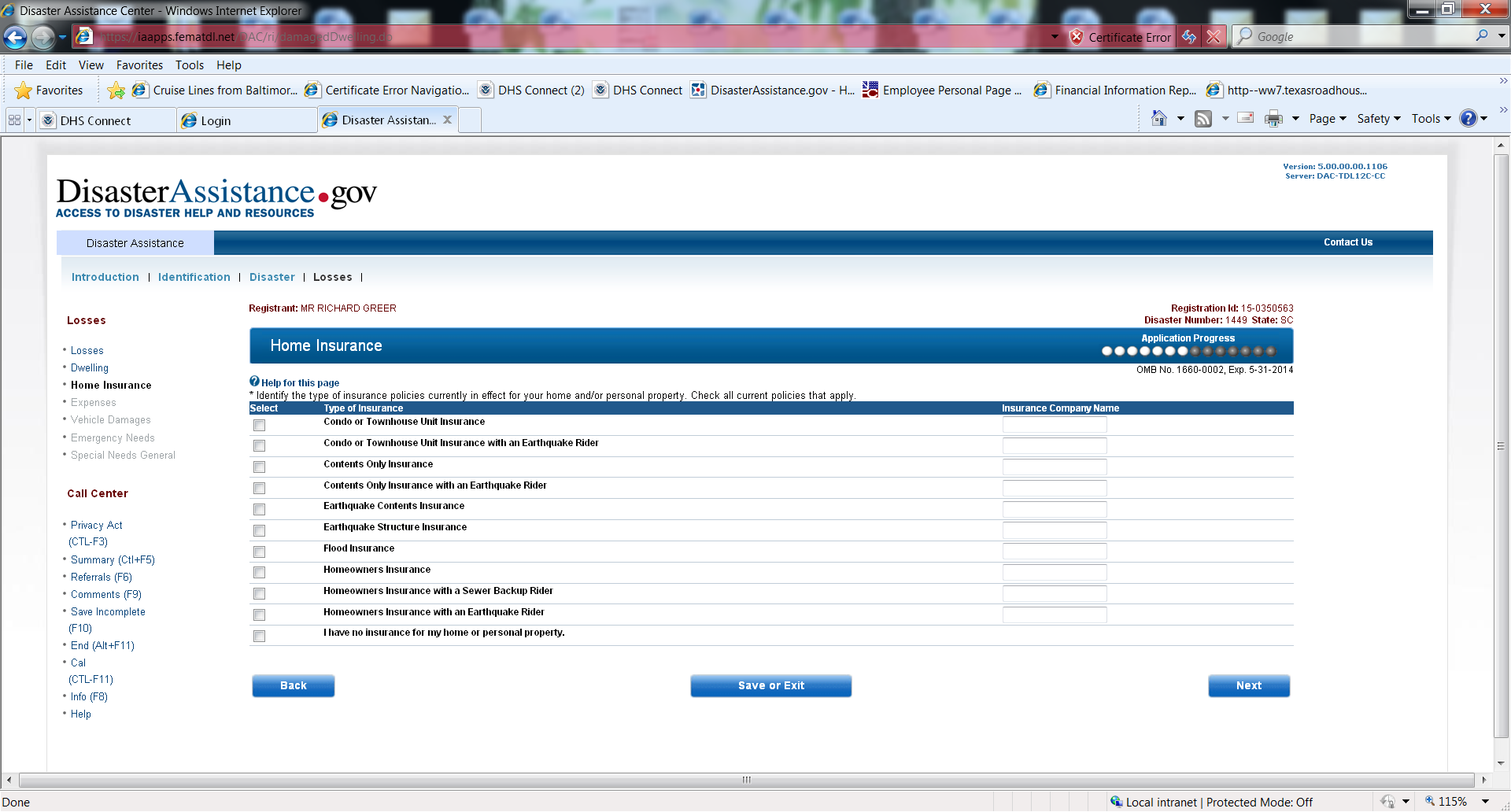 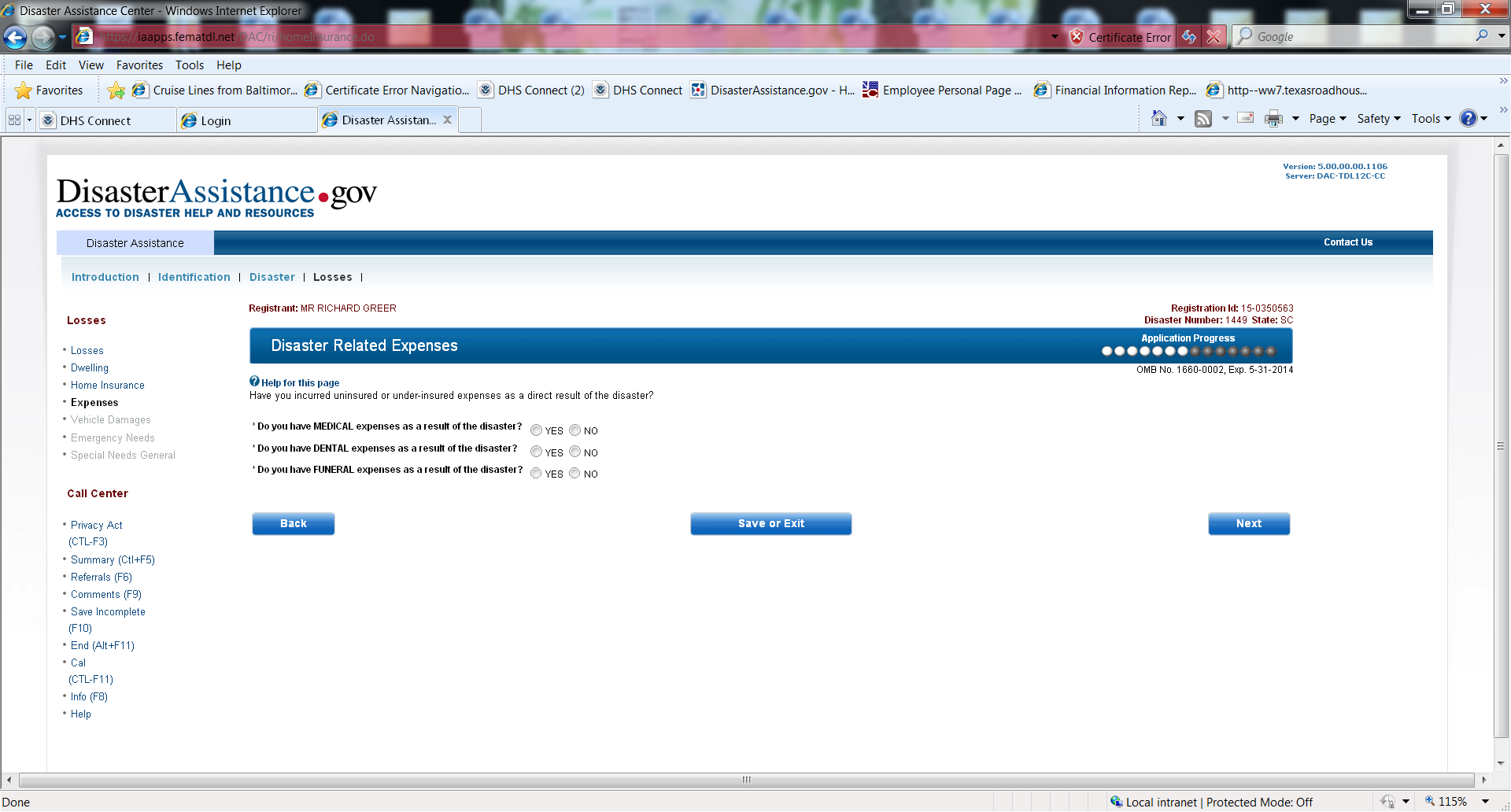 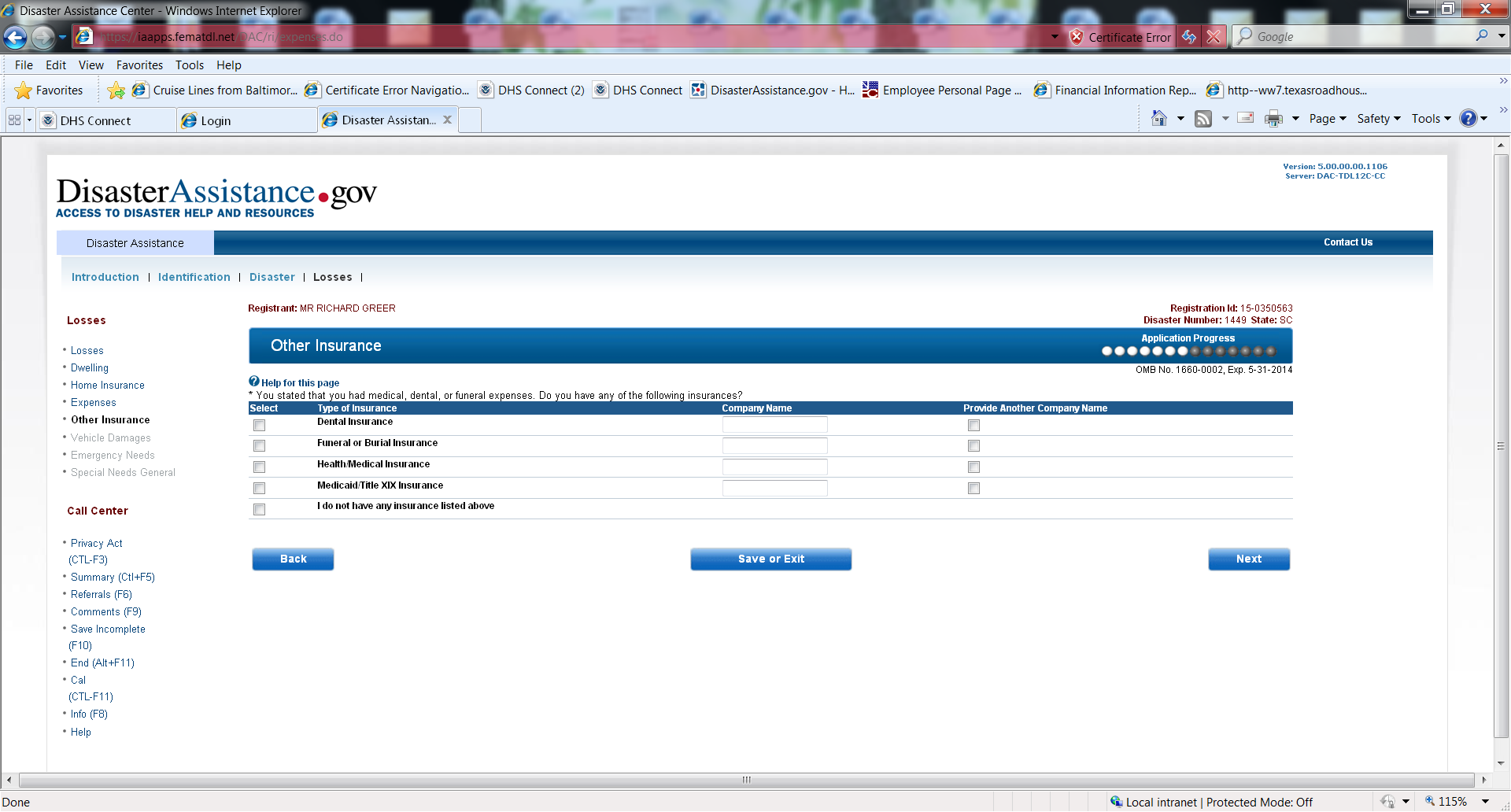 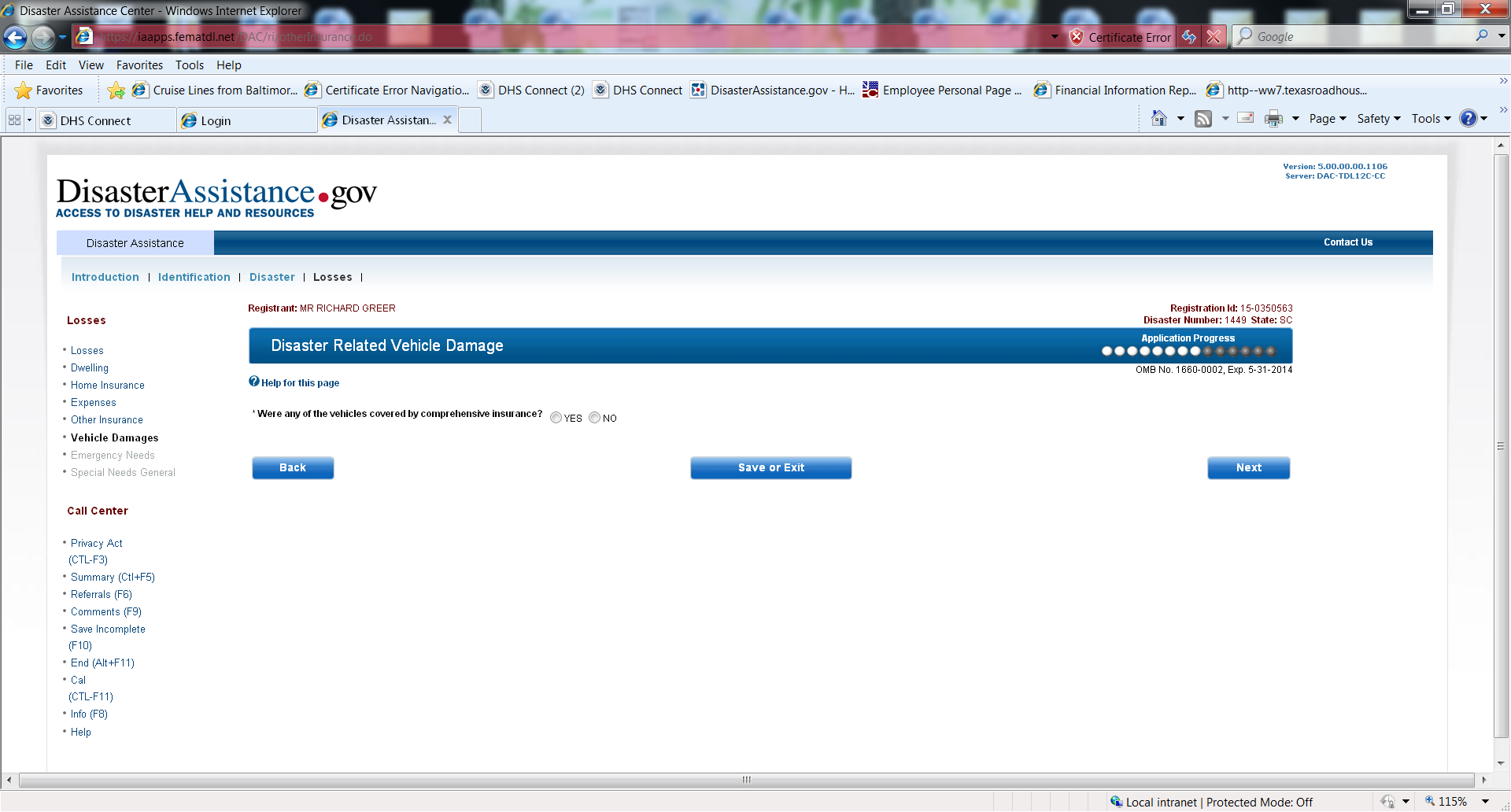 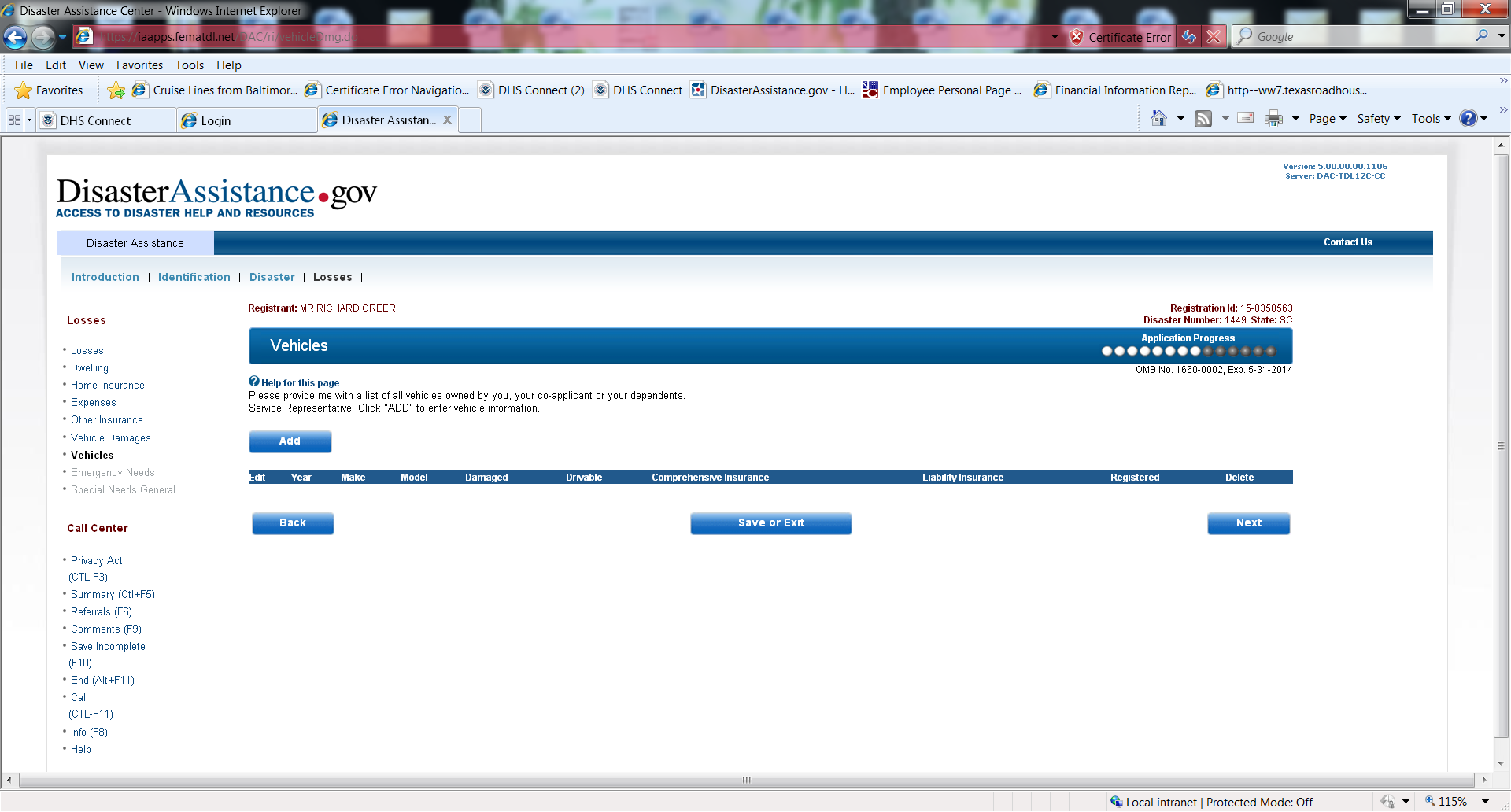 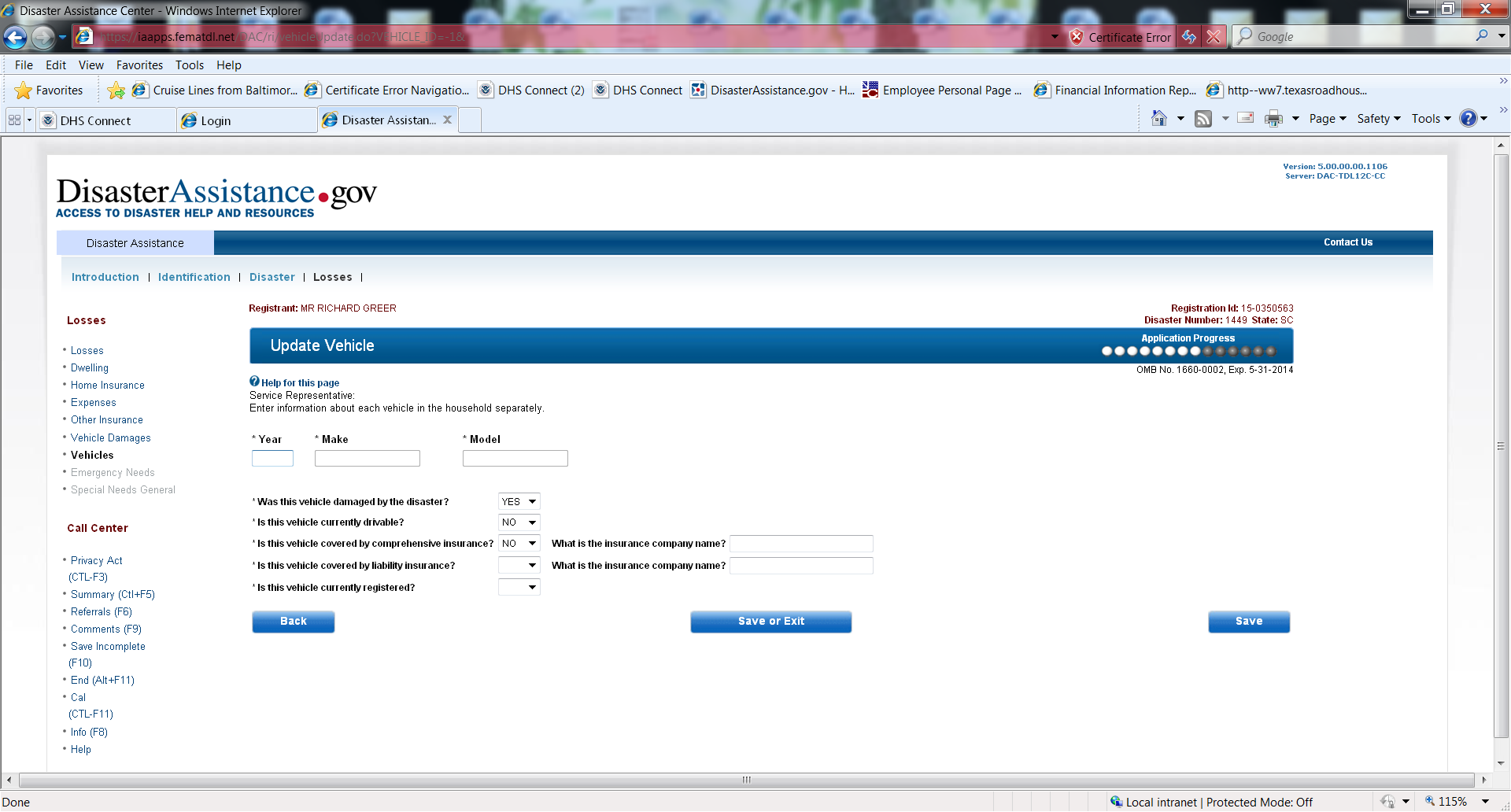 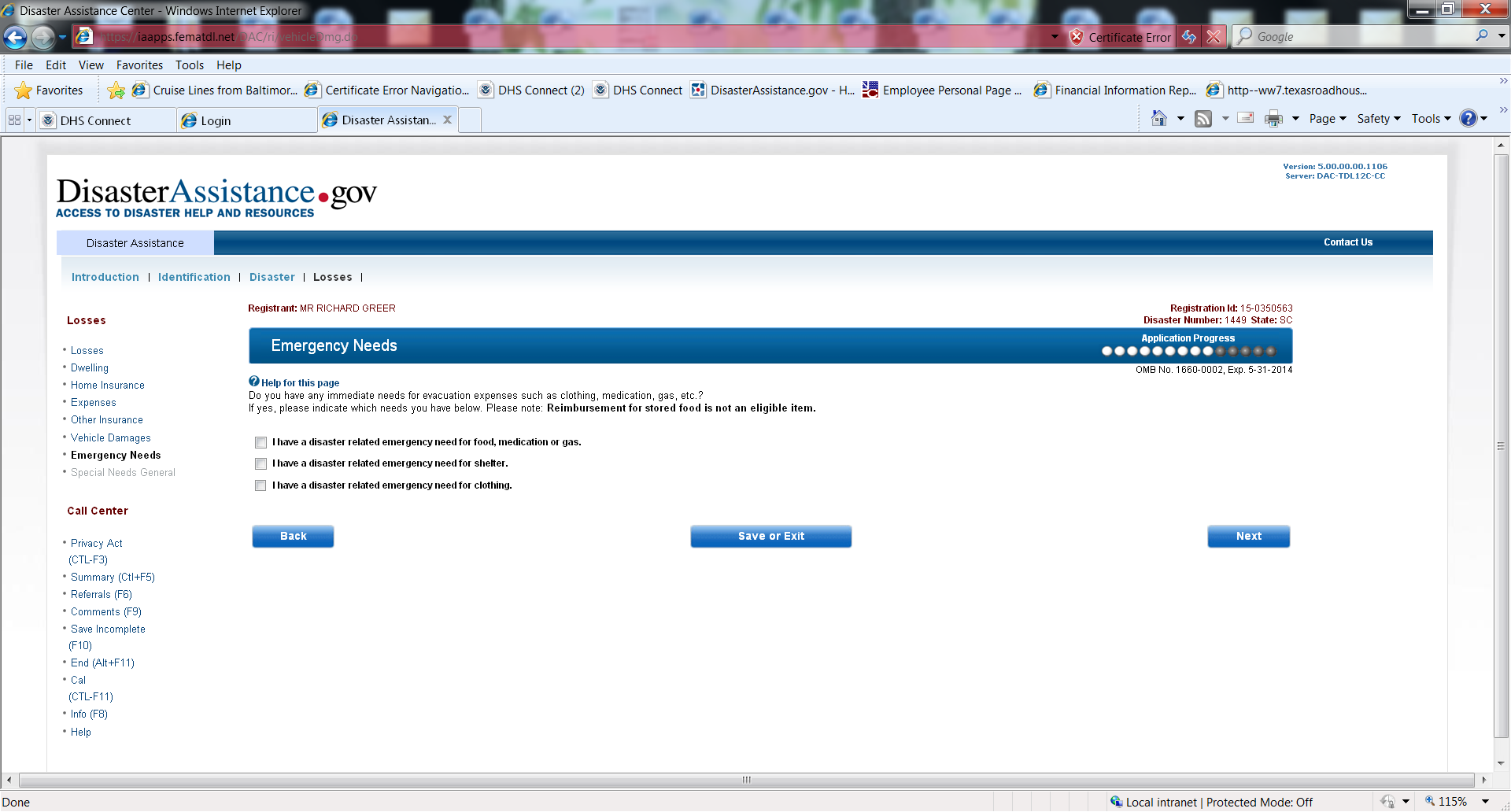 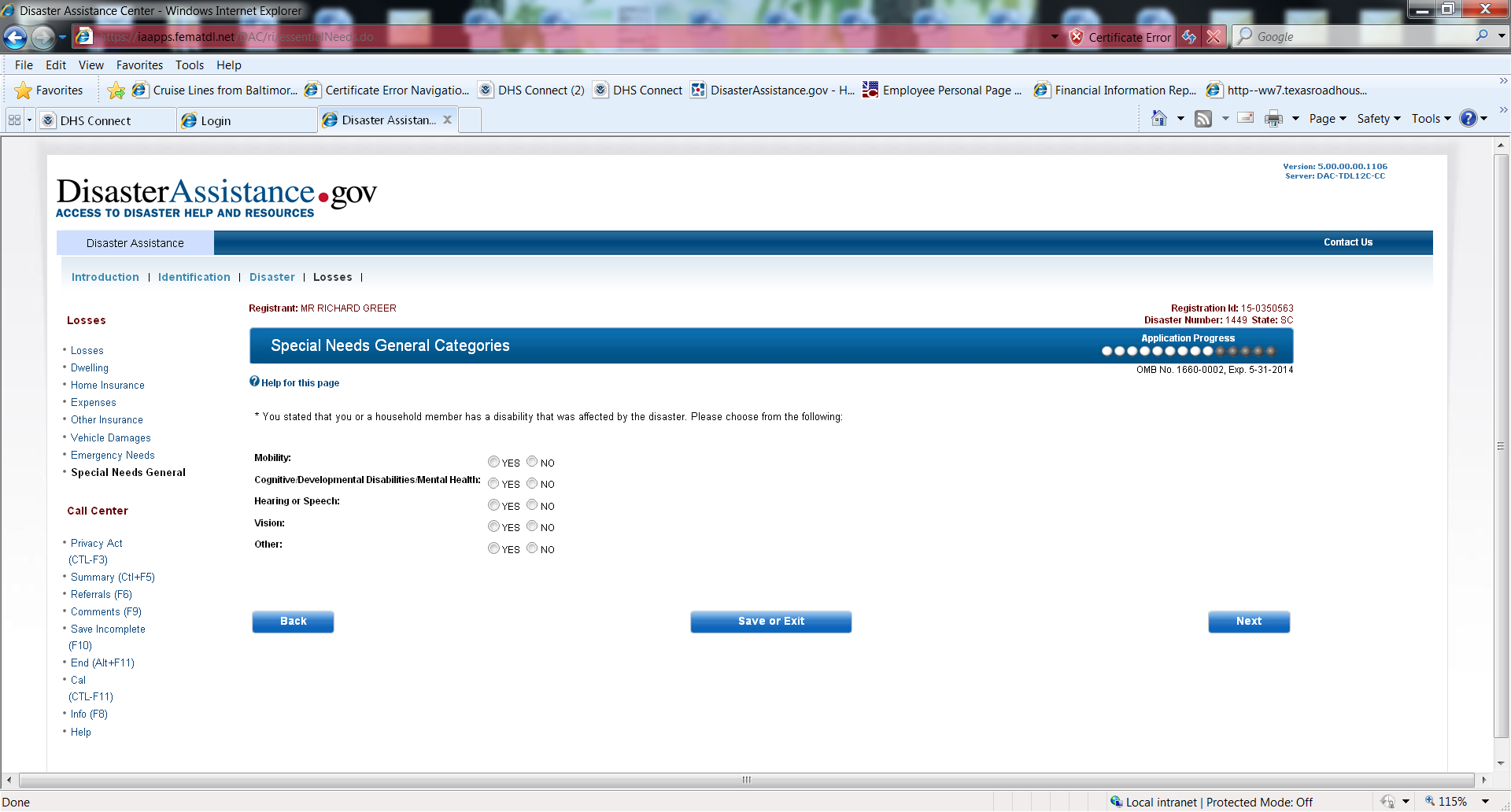 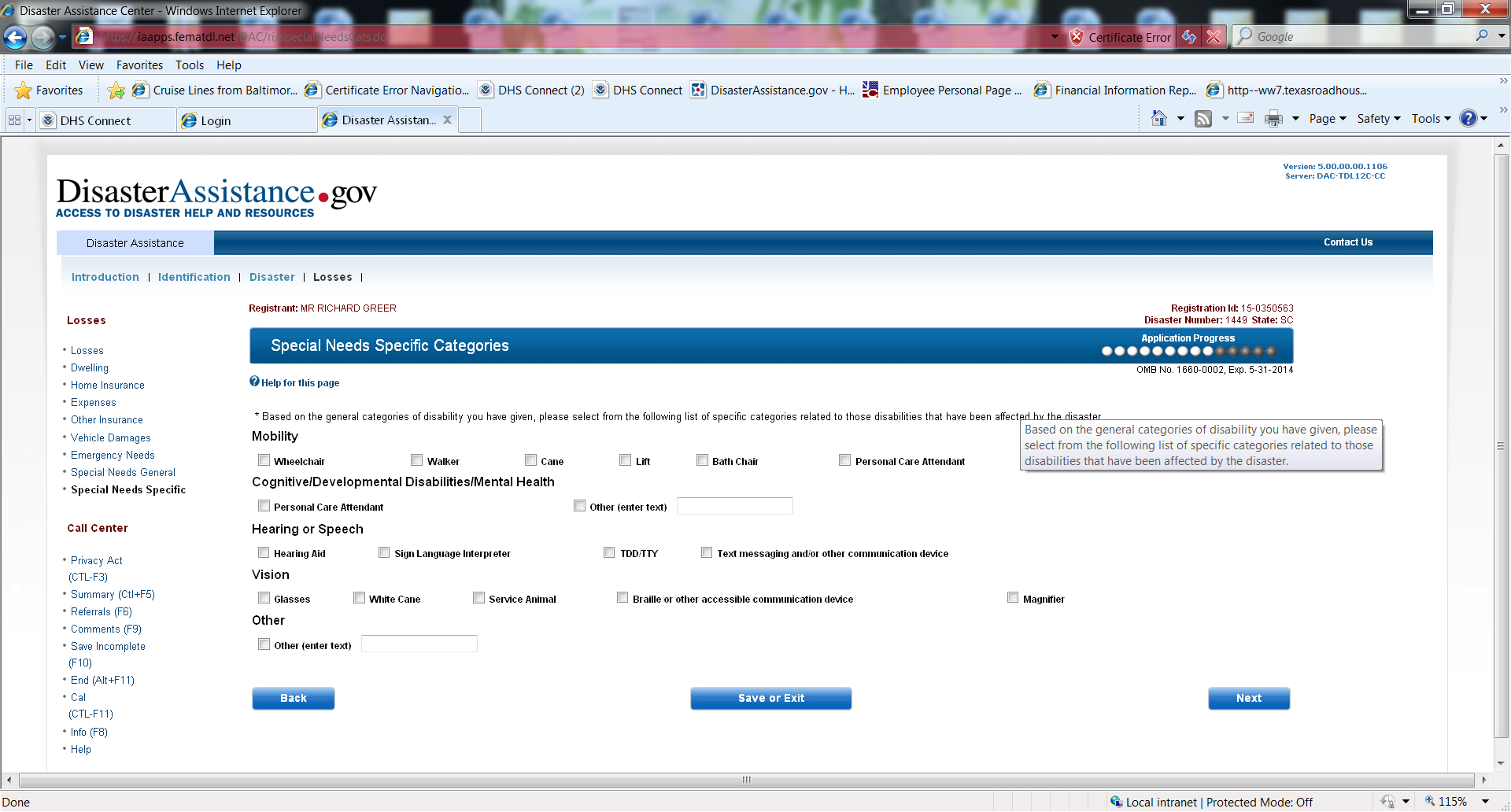 [Speaker Notes: Screen provided when selecting Yes to all of the questions located on the Special Needs General Categories screen]
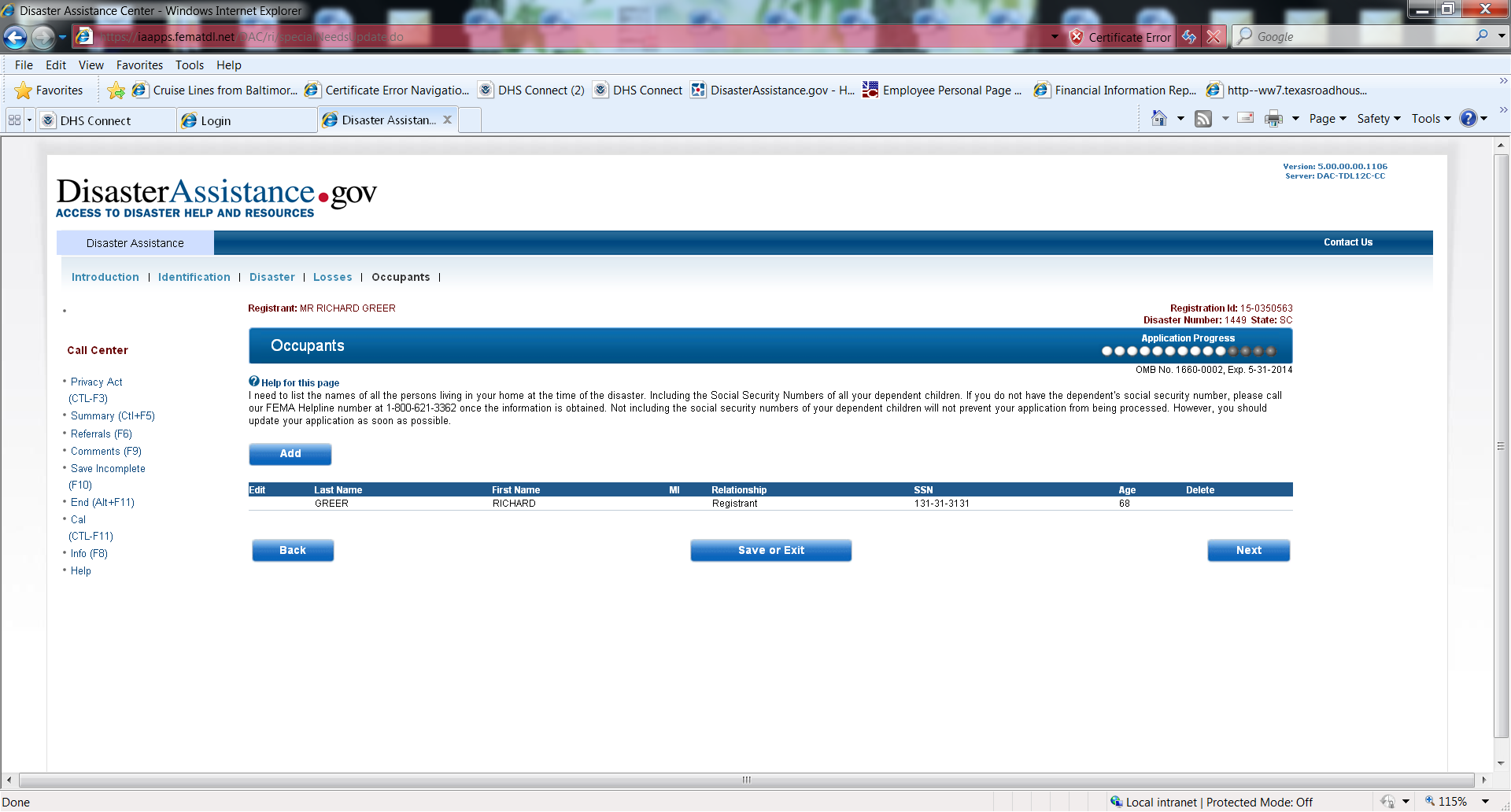 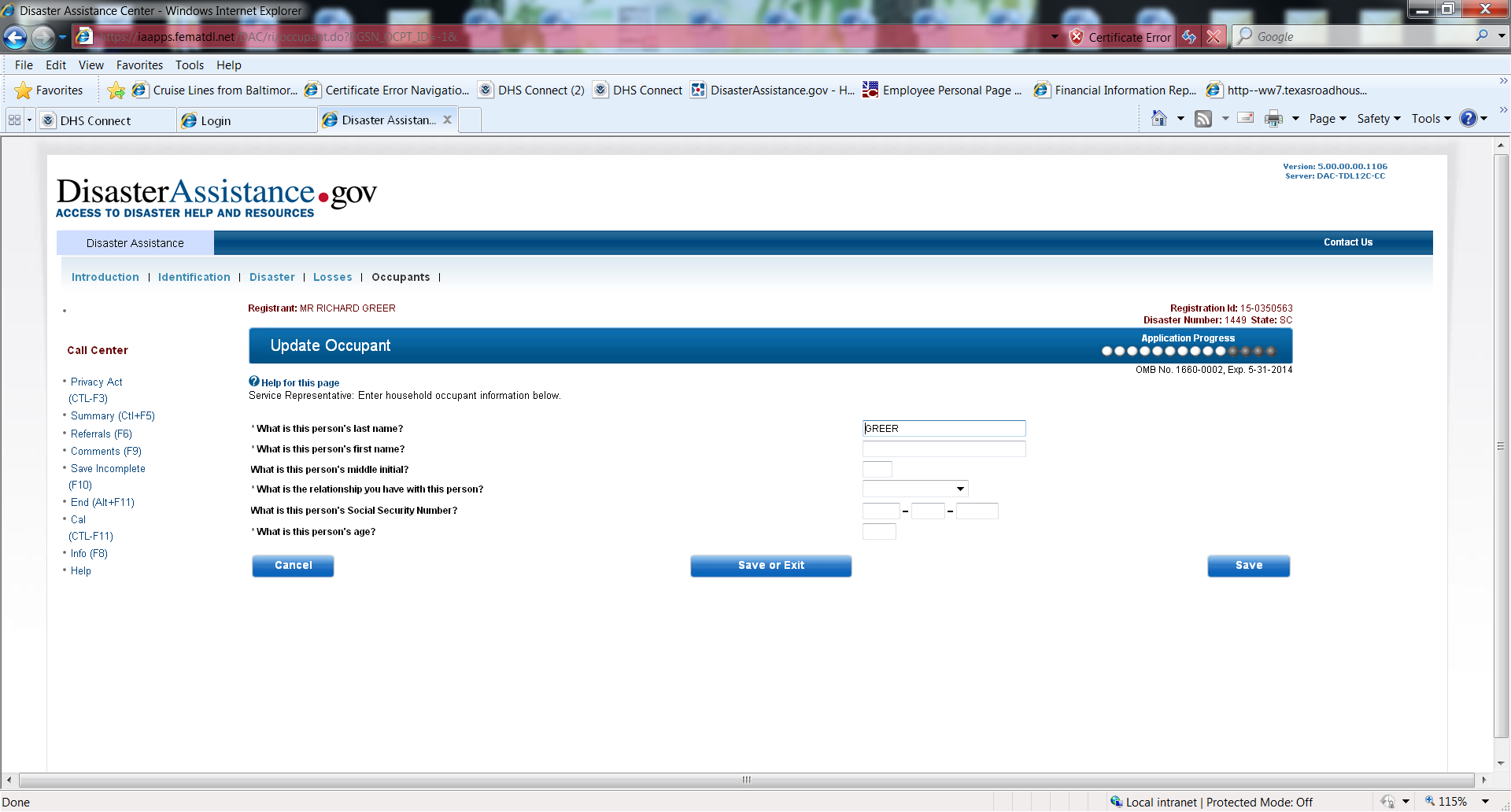 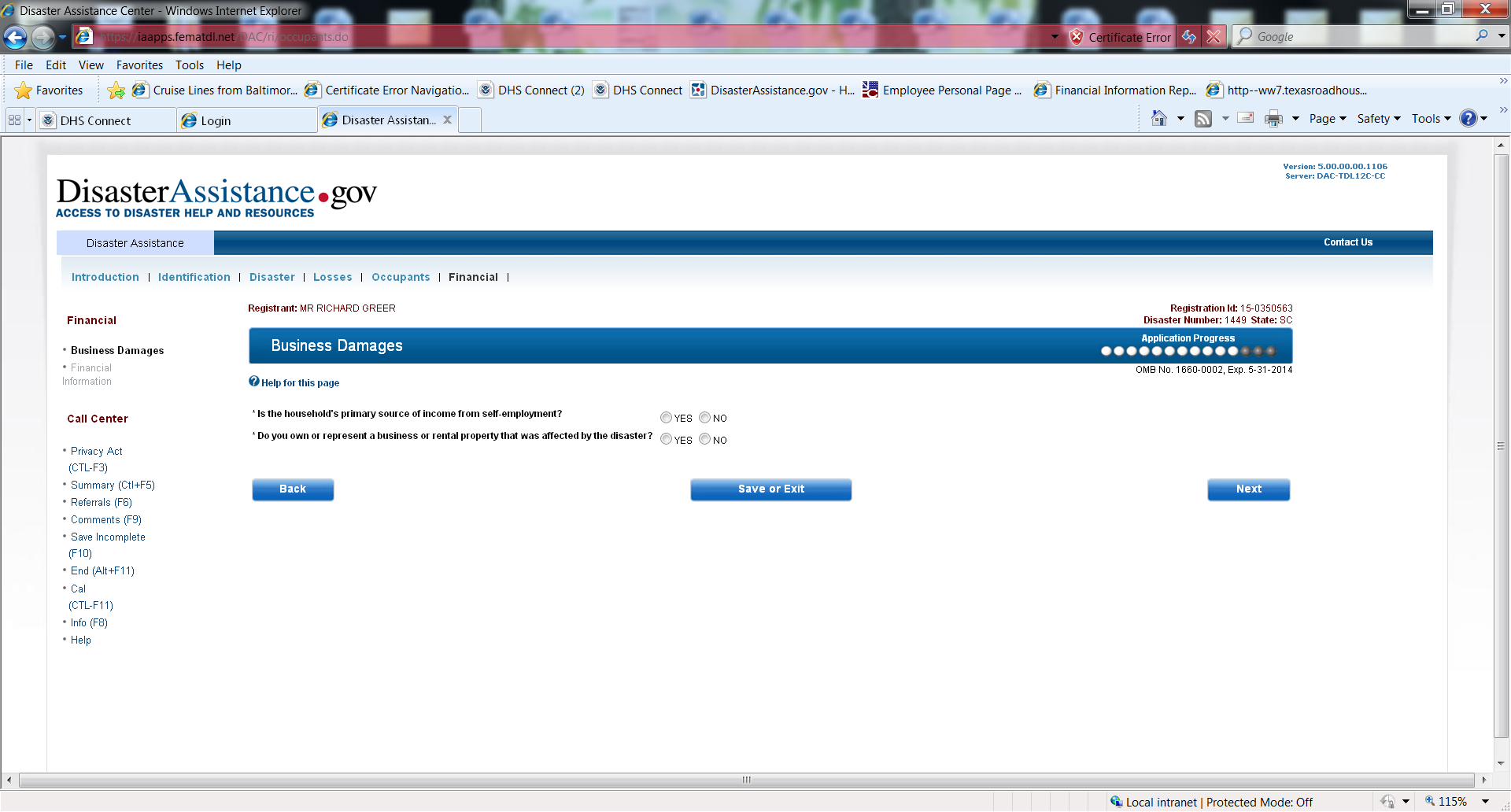 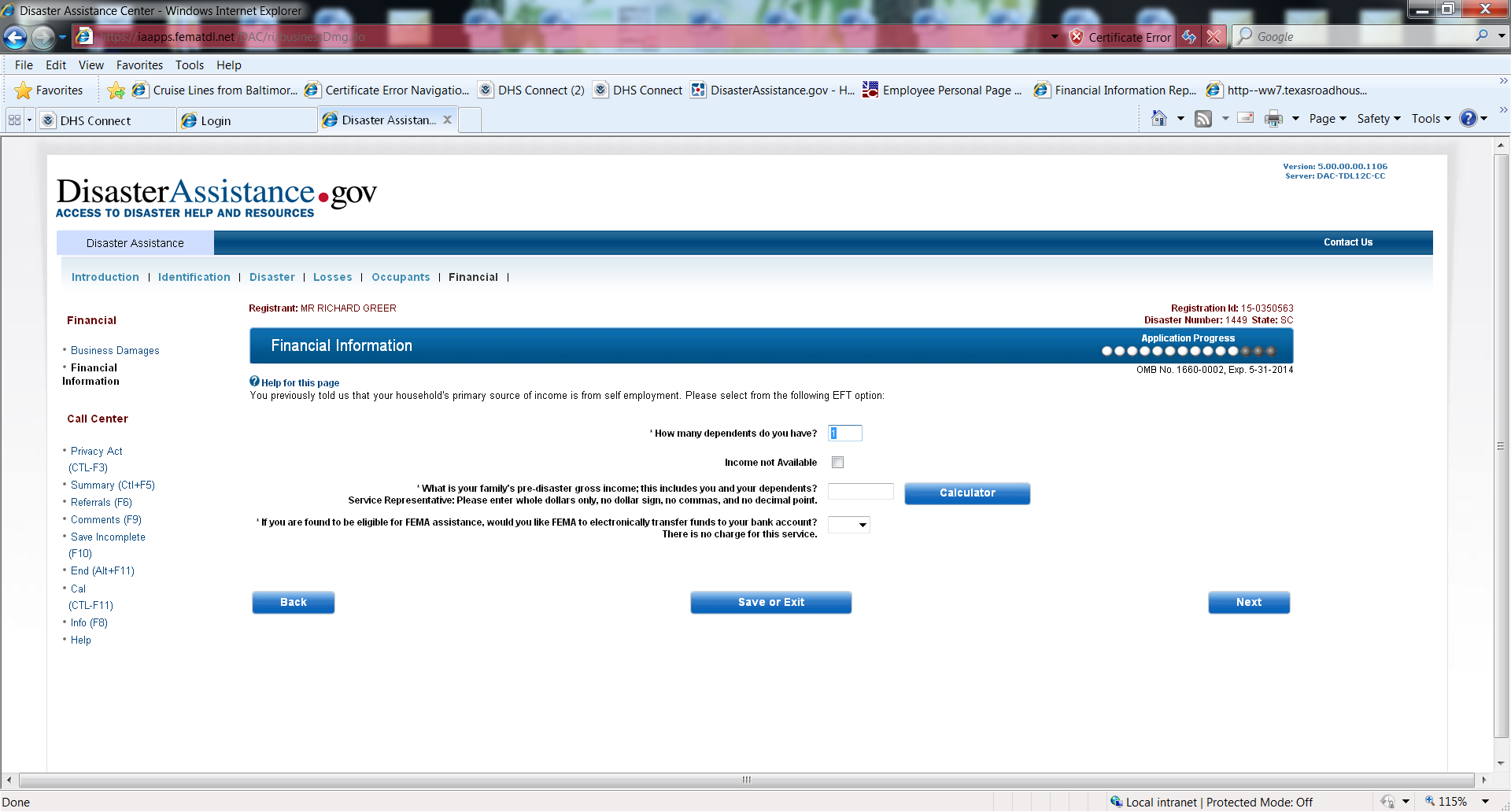 [Speaker Notes: Screen provided when selecting YES to self-employed]
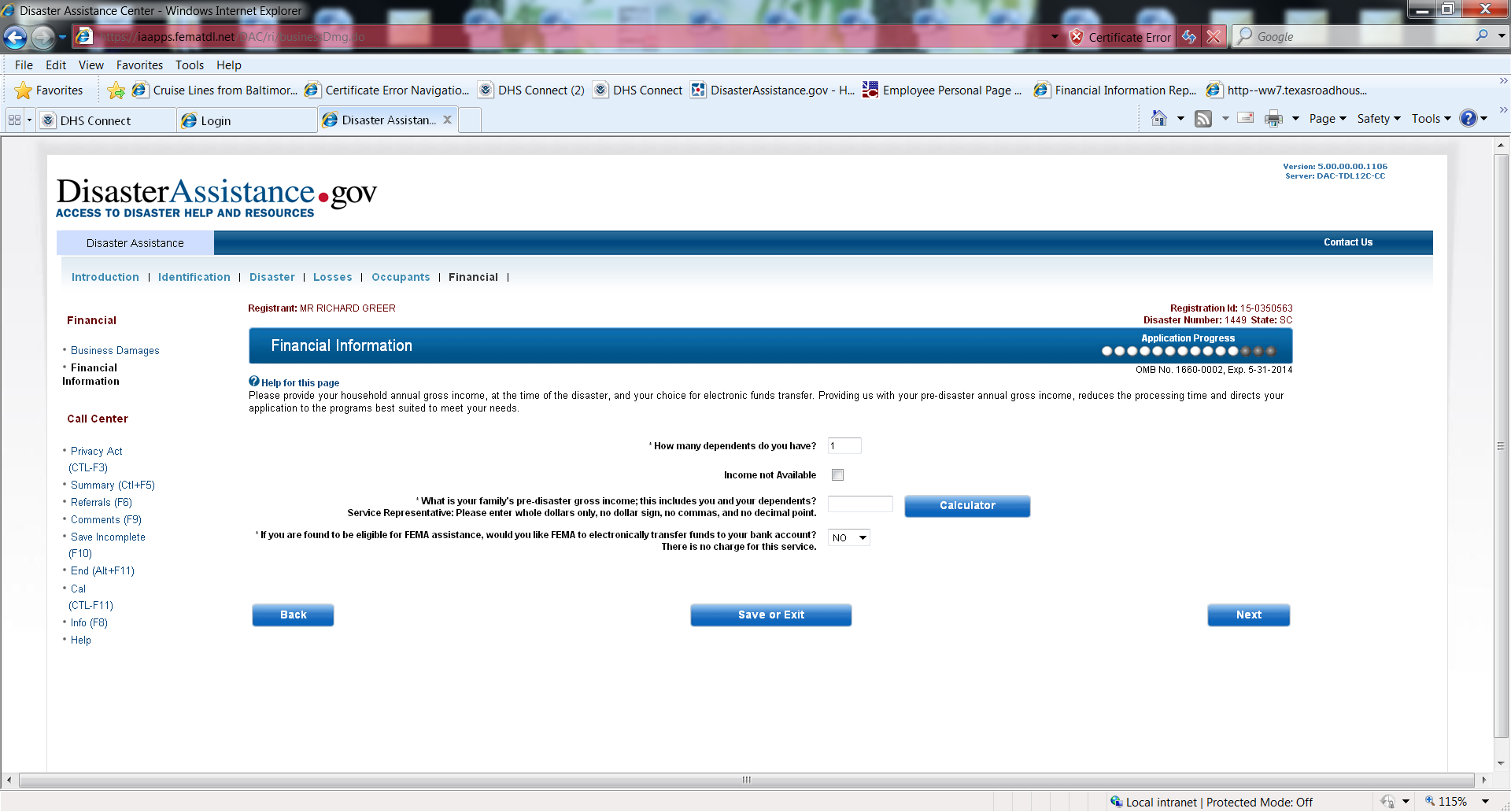 [Speaker Notes: Screen provided when selecting NO to self-employed]
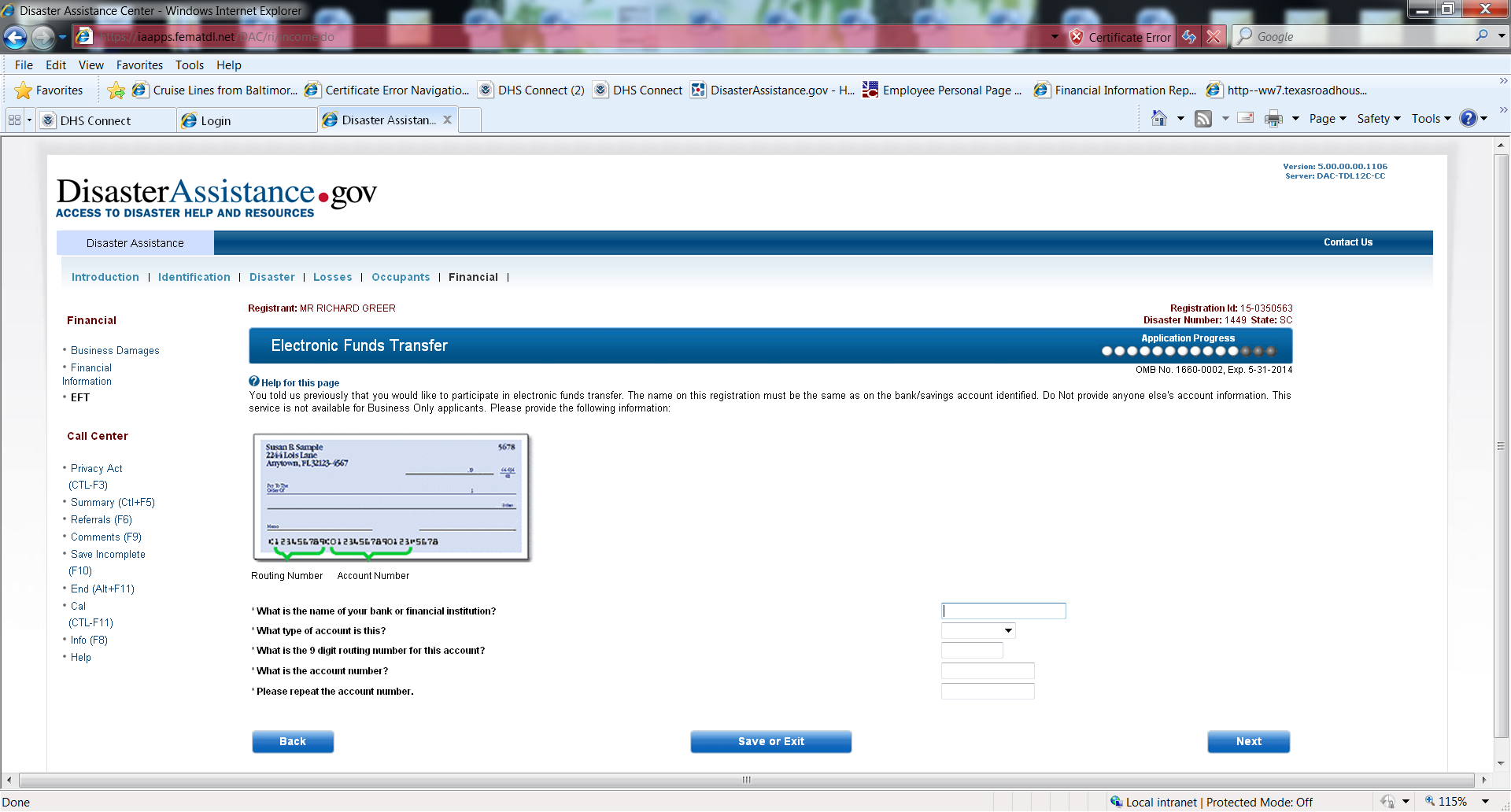 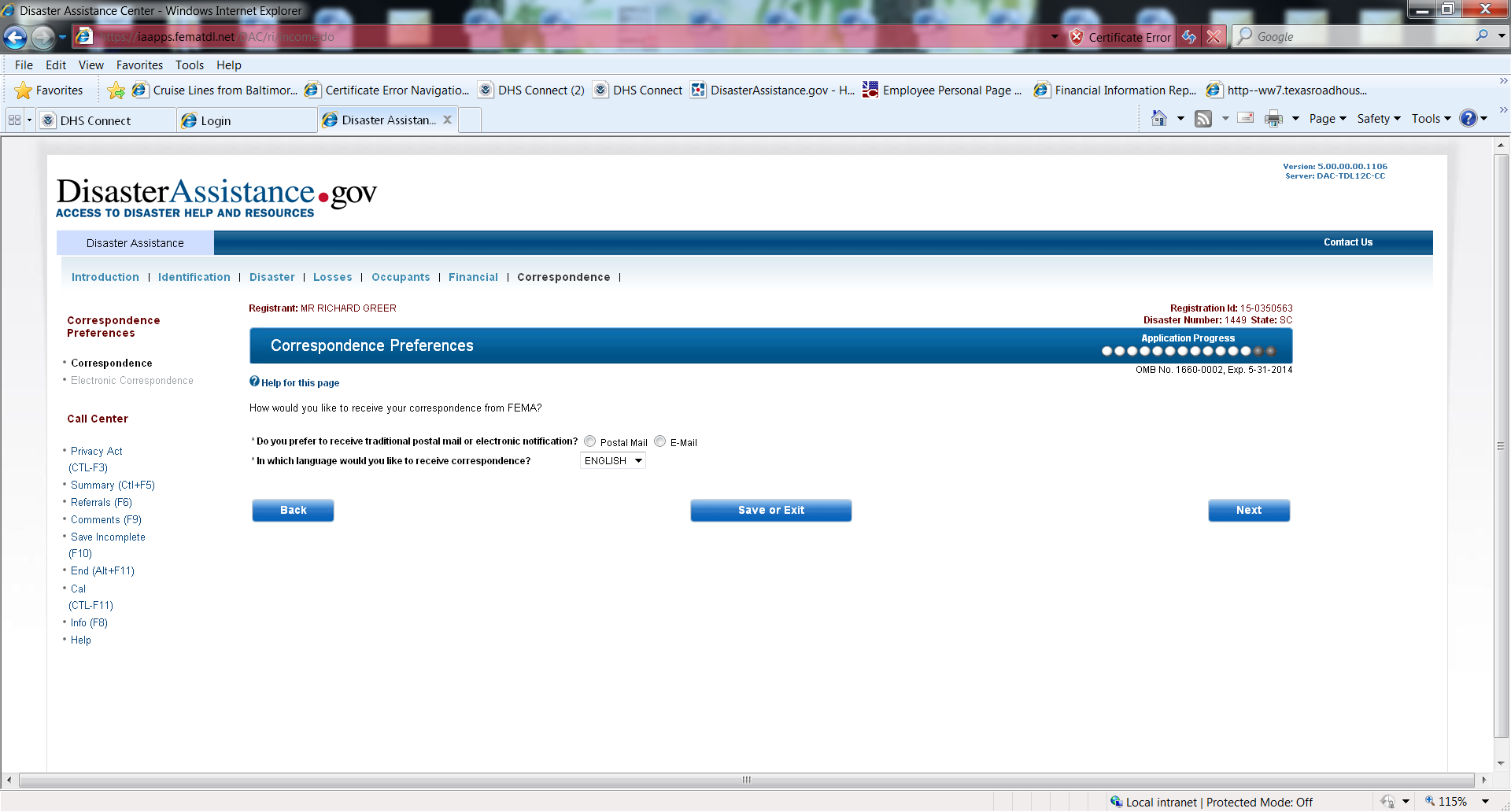 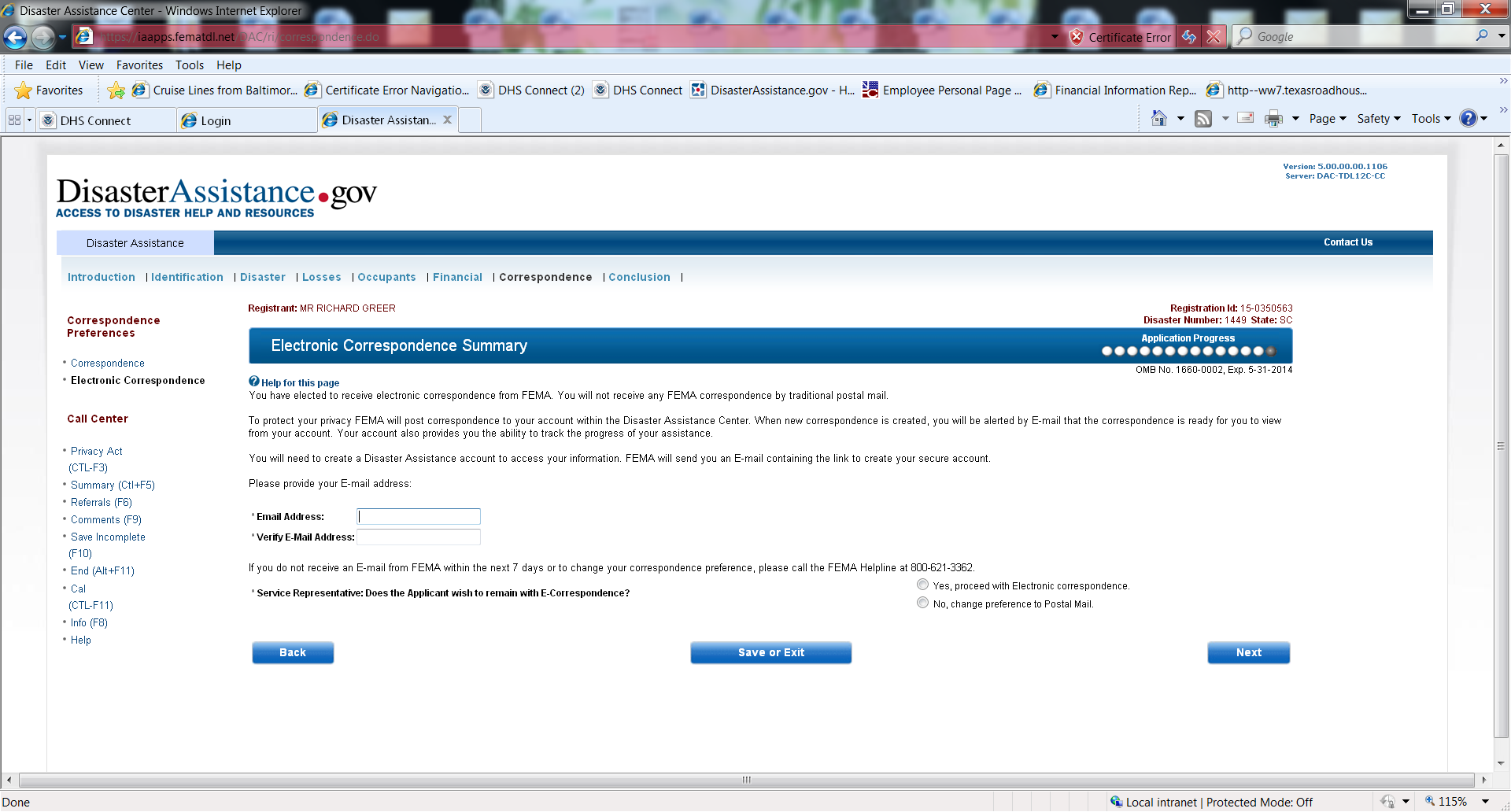 [Speaker Notes: Screen provided when selecting YES to e-mail notifications]
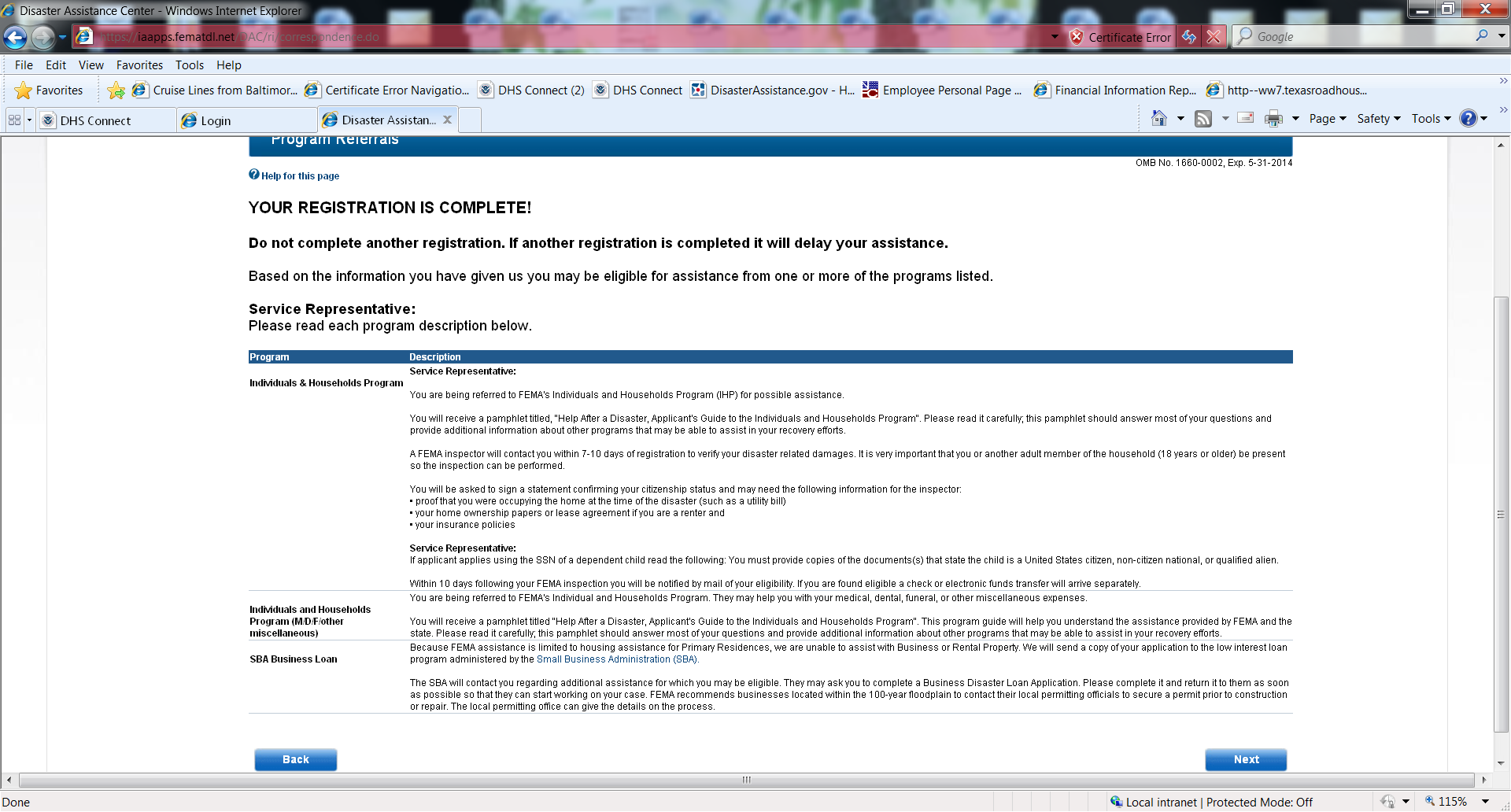 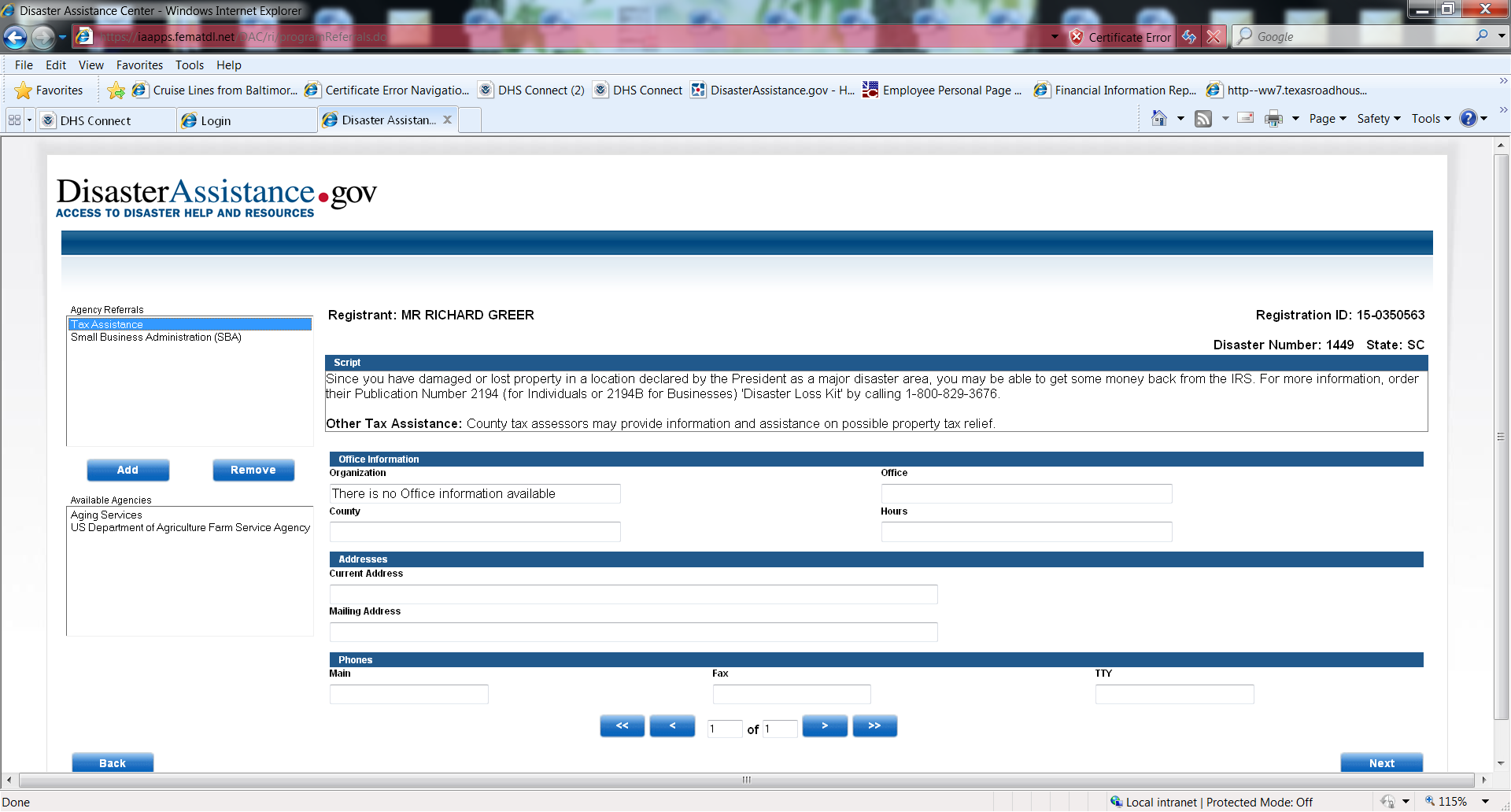 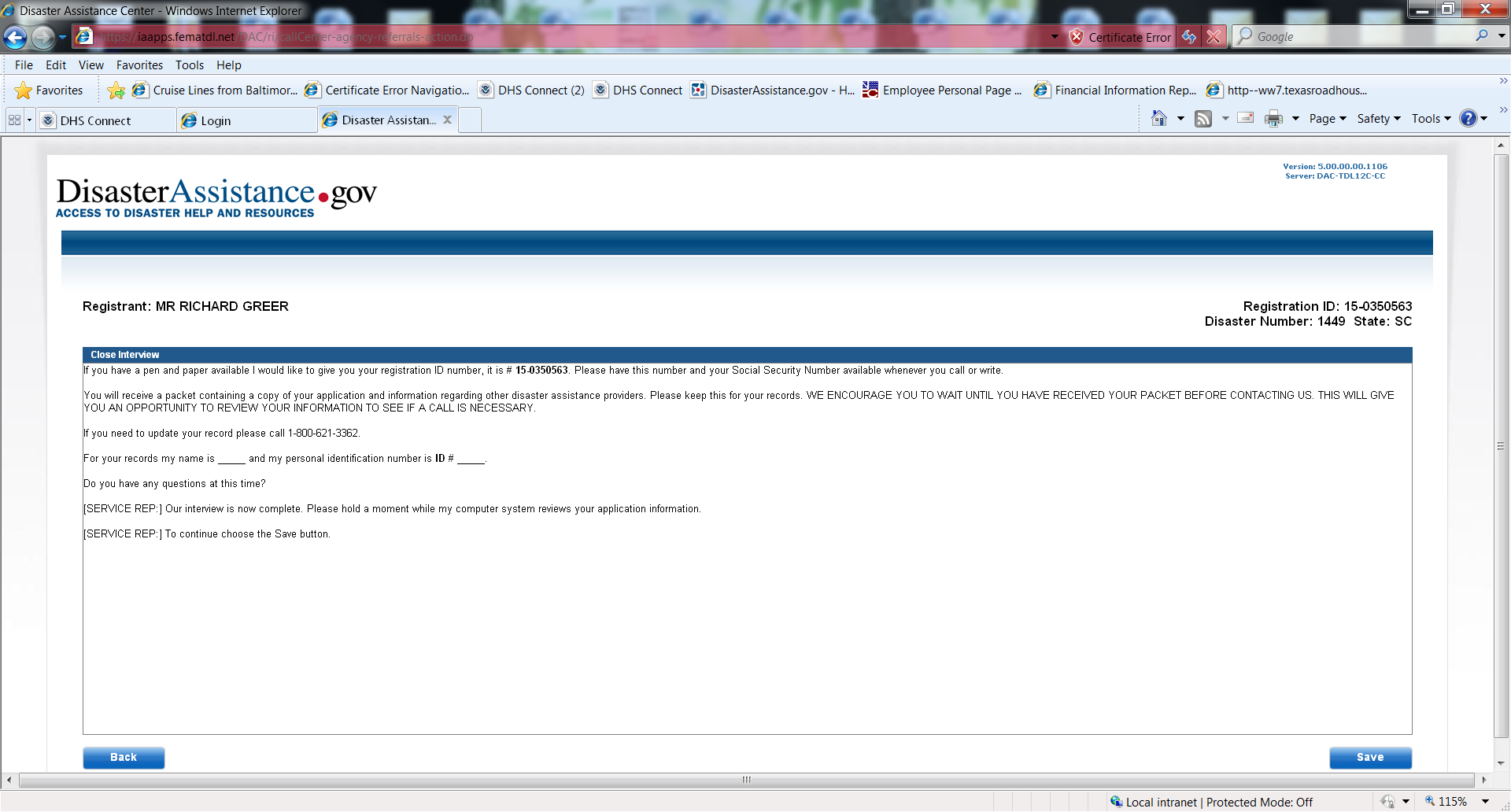